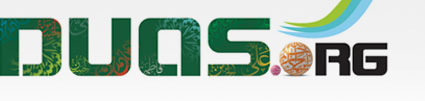 Long Ziyarah of 
Imam Ali ibne Abi Tálib (A) on the Eid al- Ghadir day
For any errors / comments please write to: duas.org@gmail.com 
Kindly recite Sūrat al-Fātiḥah for Marhumeen of all those who have worked towards making this small work possible.
Ziyárah of Imám Ali ibne Abi Tálib (A) on Eid ál-Ghádir day
Though authoritative chains, it is narrated that Imam `Ali ibn Muhammad al-Hadi (a.s) said the following form of ziyarah at the holy tomb of Imam `Ali Amir al-Mu'minin (a.s) on the Ghadir day when he was summoned by the `Abbasid ruler, al-Mu`tasim, to be present before him in Iraq:
With the intention of visiting the holy tomb of Imam `Ali (a.s), you may stop at the gate of the dome of the holy shrine and seek permission of entrance. However, Shaykh al-Mufid (a.r) says that you may wash yourself, put on the cleanest of your clothes, and say the following form of seeking permission:
Ziyárah of Imám Ali ibne Abi Tálib (A) on Eid ál-Ghádir day
اَللَّهُمَّ صَلِّ عَلَى مُحَمَّدٍ وَ آلِ مُحَمَّد
O Alláh bless Muhammad and the family of Muhammad.
allahumma salli 'ala muhammadin wa 'aali muhammad
Ziyárah of Imám Ali ibne Abi Tálib (A) on Eid ál-Ghádir day
اَللَّهُمَّ إِنِّي وَقَفْتُ عَلَىٰ بَابٍ
O Allah, I am standing at one of the doors
allahumma inni waqaftu `ala babin
Ziyárah of Imám Ali ibne Abi Tálib (A) on Eid ál-Ghádir day
مِنْ ابْوَابِ بُيُوتِ نَبِيِّكَ
of Your Prophet’s Houses—
min abwabi buyuti nabiyyika
Ziyárah of Imám Ali ibne Abi Tálib (A) on Eid ál-Ghádir day
صَلَوَاتُكَ عَلَيْهِ وَآلِهِ…
may Your blessings be upon him and his Household…
salawatuka `alayhi wa alihi…
You may then enter there with your right foot and walk until you stop at the holy tomb, which you may face and make the kiblah direction to be between your shoulders. There, you may say the following words:
Ziyárah of Imám Ali ibne Abi Tálib (A) on Eid ál-Ghádir day
اَلسَّلاَمُ عَلَىٰ مُحَمَّدٍ رَسُولِ ٱللَّهِ خَاتَمِ ٱلنَّبِيِّينَ
Peace be upon Muhammad the Messenger of Allah, 
the seal of the Prophets,
alssalamu `ala muhammadin rasuli allahi 
khatami alnnabiyyina
Ziyárah of Imám Ali ibne Abi Tálib (A) on Eid ál-Ghádir day
وَسَيِّدِ ٱلْمُرْسَلِينَوَصَفْوَةِ رَبِّ ٱلْعَالَمِينَ
the chief of the Messengers,
and the choice of the Lord of the worlds,
wa sayyidi almursalina
wa safwati rabbi al`alamina
Ziyárah of Imám Ali ibne Abi Tálib (A) on Eid ál-Ghádir day
مِينِ ٱللَّهِ عَلَىٰ وَحْيِهِوَعَزَائِمِ مْرِهِ
whom Allah has entrusted with His Revelations 
and with His determined commandments,
amini allahi `ala wahyihi
wa `aza'imi amrihi
Ziyárah of Imám Ali ibne Abi Tálib (A) on Eid ál-Ghádir day
وَٱلْخَاتِمِ لِمَا سَبَقَوَٱلْفَاتِحِ لِمَا ٱسْتُقْبِلَ
who sealed the previous Messages,
paved the way to the coming blessings,
walkhatimi lima sabaqa
walfatihi lima istuqbila
Ziyárah of Imám Ali ibne Abi Tálib (A) on Eid ál-Ghádir day
وَٱلْمُهَيْمِنِ عَلَىٰ ذٰلِكَ كُلِّهِوَرَحْمَةُ ٱللَّهِ وَبَرَكَاتُهُ
and Who prevails over all that.
May the mercy, blessings, peace,
walmuhaymini `ala dhalika kullihi
wa rahmatu allahi wa barakatuhu
Ziyárah of Imám Ali ibne Abi Tálib (A) on Eid ál-Ghádir day
وَصَلَوَاتُهُ وَتَحِيَّاتُهُاَلسَّلاَمُ عَلَىٰ نْبِيَاءِ ٱللَّهِ وَرُسُلِهِ
benedictions, and greetings of Allah be upon him, too.
Peace be upon the Prophets and Messengers of Allah,
wa salawatuhu wa tahiyyatuhu
alssalamu `ala anbiya'i allahi wa rusulihi
Ziyárah of Imám Ali ibne Abi Tálib (A) on Eid ál-Ghádir day
وَمَلائِكَتِهِ ٱلْمُقَرَّبِينَ وَعِبَادِهِ ٱلصَّالِحِينَ
and upon His favorite angels
and righteous saints.
wa mala'ikatihi almuqarrabina
wa `ibadihi alssalihina
Ziyárah of Imám Ali ibne Abi Tálib (A) on Eid ál-Ghádir day
اَلسَّلاَمُ عَلَيْكَ يَا مِيرَ ٱلْمُؤْمِنِينَوَسَيِّدَ ٱلْوَصِيِّينَ
Peace be upon you, O Commander of the Faithful,
the chief of the Prophets’ successors,
alssalamu `alayka ya amira almu'minina
wa sayyida alwasiyyina
Ziyárah of Imám Ali ibne Abi Tálib (A) on Eid ál-Ghádir day
وَوَارِثَ عِلْمِ ٱلنَّبِيِّينَوَوَلِيَّ رَبِّ ٱلْعَالَمِينَ
the heir of the Prophets’ knowledge,
the friend of the Lord of the worlds,
wa waritha `ilmi alnnabiyyina
wa waliyya rabbi al`alamina
Ziyárah of Imám Ali ibne Abi Tálib (A) on Eid ál-Ghádir day
وَمَوْلاَيَ وَمَوْلَىٰ ٱلْمُؤْمِنِينَوَرَحْمَةُ ٱللَّهِ وَبَرَكَاتُهُ
and my master as well as the master of all of the believers.
May Allah’s mercy and blessings be upon you, too.
wa mawlaya wa mawla almu'minina
wa rahmatu allahi wa barakatuhu
Ziyárah of Imám Ali ibne Abi Tálib (A) on Eid ál-Ghádir day
اَلسَّلاَمُ عَلَيْكَ يَا مَوْلاَيَ يَا مِيرَ ٱلْمُؤْمِنِينَيَا مِينَ ٱللَّهِ فِي رْضِهِ
Peace be upon you, O my master, O Commander of the Faithful, 
the trustee of Allah on His lands,
alssalamu `alayka ya mawlaya ya amira almu'minina
ya amina allahi fi ardihi
Ziyárah of Imám Ali ibne Abi Tálib (A) on Eid ál-Ghádir day
وَسَفِيرَهُ فِي خَلْقِهِوَحُجَّتَهُ ٱلْبَالِغَةَ عَلَىٰ عِبَادِهِ
the envoy of Him amongst His creatures, 
and His conclusive argument against His servants.
wa safirahu fi khalqihi 
wa hujjatahu albalighata `ala `ibadihi
Ziyárah of Imám Ali ibne Abi Tálib (A) on Eid ál-Ghádir day
اَلسَّلاَمُ عَلَيْكَ يَا دِينَ ٱللَّهِ ٱلْقَوِيمَوَصِرَاطَهُ ٱلْمُسْتَقِيمَ
Peace be upon you, O true religion of Allah 
and the straight path of Him.
alssalamu `alayka ya dina allahi alqawima 
wa sira§ahu almustaqima
Ziyárah of Imám Ali ibne Abi Tálib (A) on Eid ál-Ghádir day
اَلسَّلاَمُ عَلَيْكَ يُّهَا ٱلنَّبَا ٱلْعَظِيمُ ٱلَّذِي هُمْ فِيهِ مُخْتَلِفُونَ
Peace be upon you, O the Great News
about whom they differ
alssalamu `alayka ayyuha alnnaba'u al`azimu 
alladhi hum fihi mukhtalifuna
Ziyárah of Imám Ali ibne Abi Tálib (A) on Eid ál-Ghádir day
وَعَنْهُ يُسْلُونَاَلسَّلاَمُ عَلَيْكَ يَا مِيرَ ٱلْمُؤْمِنِينَ
and they shall be asked.
Peace be upon you, O Commander of the Faithful.
wa `anhu yusaluna
alssalamu `alayka ya amira almu'minina
Ziyárah of Imám Ali ibne Abi Tálib (A) on Eid ál-Ghádir day
آمَنْتَ بِٱللَّهِ وَهُمْ مُشْرِكُونَوَصَدَّقْتَ بِٱلْحَقِّ وَهُمْ مُكَذِّبُونَ
You believed in Allah while they were polytheists,
accepted the truth while they belied it,
amanta billahi wa hum mushrikuna
wa saddaqta bilhaqqi wa hum mukadhdhibuna
Ziyárah of Imám Ali ibne Abi Tálib (A) on Eid ál-Ghádir day
وَجَاهَدْتَ فِي ٱللَّهِ وَهُمْ مُحْجِمُونَوَعَبَدْتَ ٱللَّهَ مُخْلِصاً لَهُ ٱلدِّينَ
strove for the sake of Allah while they refrained,
and worshipped Allah with full sincerity to Him in obedience
wa jahadta fi allahi wa hum muhjimuna
wa `abadta allaha mukhlisan lahu alddina
Ziyárah of Imám Ali ibne Abi Tálib (A) on Eid ál-Ghádir day
صَابِراً مُحْتَسِباً حَتَّىٰ تَاكَ ٱلْيَقِينُلاَ لَعْنَةُ ٱللَّهِ عَلَىٰ ٱلظَّالِمِينَ
while you were steadfast, depending upon Him totally, until death came upon you.
Verily, curse of Allah be upon the wrongdoers.
sabiran muhtasiban hatta ataka alyaqinu
ala la`natu allahi `ala alaaalimina
Ziyárah of Imám Ali ibne Abi Tálib (A) on Eid ál-Ghádir day
اَلسَّلاَمُ عَلَيْكَ يَا سَيِّدَ ٱلْمُسْلِمِينَوَيَعْسُوبَ ٱلْمُؤْمِنِينَ
Peace be upon you, O chief of the Muslims,
head of the believers,
alssalamu `alayka ya sayyida almuslimina
wa ya`suba almu'minina
Ziyárah of Imám Ali ibne Abi Tálib (A) on Eid ál-Ghádir day
وَإِمَامَ ٱلْمُتَّقِينَ وَقَائِدَ ٱلْغُرِّ ٱلْمُحَجَّلِينَ
guide of the pious ones, 
and leader of the white-forehead ones.
wa imama almuttaqina 
wa qa'ida alghurri almuhajjalina
Ziyárah of Imám Ali ibne Abi Tálib (A) on Eid ál-Ghádir day
وَرَحْمَةُ ٱللَّهِ وَبَرَكَاتُهُ شْهَدُ نَّكَ خُو رَسُولِ ٱللَّهِ
Allah’s mercy and blessings be upon you.
I bear witness that you are indeed the brother of Allah’s Messenger,
wa rahmatu allahi wa barakatuhu
ash-hadu annaka akhu rasuli allahi
Ziyárah of Imám Ali ibne Abi Tálib (A) on Eid ál-Ghádir day
وَوَصِيُّهُ وَوَارِثُ عِلْمِهِوَمِينُهُ عَلَىٰ شَرْعِهِ
the successor of him, the heir of his knowledge, 
his trustee on his laws,
wa wasiyyuhu wa warithu `ilmihi
wa aminuhu `ala shar`ihi
Ziyárah of Imám Ali ibne Abi Tálib (A) on Eid ál-Ghádir day
وَخَلِيفَتُهُ فِي امَّتِهِوَوَّلُ مَنْ آمَنَ بِٱللَّهِ
his representative in his nation, 
and the first to believe in Allah
wa khalifatuhu fi ummatihi 
wa awwalu man amana billahi
Ziyárah of Imám Ali ibne Abi Tálib (A) on Eid ál-Ghádir day
وَصَدَّقَ بِمَا انْزِلَ عَلَىٰ نَبِيِّهِ وَشْهَدُ نَّهُ قَدْ بَلَّغَ عَنِ ٱللَّهِ مَا نْزَلَهُ فِيكَ
and to accept as true all that which was revealed to Allah’s Prophet. 
I also bear witness that he (i.e. the Prophet) conveyed all that which Allah revealed to him concerning you;
wa saddaqa bima unzila `ala nabiyyihi 
wa ashhadu annahu qad ballagha `an allahi ma anzalahu fika
Ziyárah of Imám Ali ibne Abi Tálib (A) on Eid ál-Ghádir day
فَصَدَعَ بِمْرِهِ وَوْجَبَ عَلَىٰ امَّتِهِ فَرْضَ طَاعَتِكَ وَوِلاَيَتِكَ
so, he expounded openly what he was commanded (to expound), 
declared to his nation the duty of obedience and loyalty to you,
fasada`a bi-amrihi 
wa awjaba `ala ummatihi farda ta`atika wa wilayatika
Ziyárah of Imám Ali ibne Abi Tálib (A) on Eid ál-Ghádir day
وَعَقَدَ عَلَيْهِمُ ٱلْبَيْعَةَ لَكَ وَجَعَلَكَ وْلَىٰ بِٱلْمُؤْمِنِينَ مِنْ نْفُسِهِمْ
ordered them to swear allegiance to you, 
and declared you as enjoying more priority on the believers than that which they enjoy on themselves
wa `aqada `alayhimu albay`ata laka 
wa ja`alaka awla bilmu'minina min anfusihim
Ziyárah of Imám Ali ibne Abi Tálib (A) on Eid ál-Ghádir day
كَمَا جَعَلَهُ ٱللَّهُ كَذٰلِكَ ثُمَّ شْهَدَ ٱللَّهَ تَعَالَىٰ عَلَيْهِمْ
in the same was as Allah has made him enjoy the same. 
He then asked Allah the All-exalted to be the witness on them (in this respect),
kama ja`alahu allahu kadhalika 
thumma ashhada allaha ta`ala `alayhim
Ziyárah of Imám Ali ibne Abi Tálib (A) on Eid ál-Ghádir day
فَقَالَ: ”لَسْتُ قَدْ بَلَّغْتُ؟“ فَقَالُوَٱ: ”اَللَّهُمَّ بَلَىٰ.“
saying, “Have I conveyed?” 
They answered, “Yes, you have. We swear to it by Allah.”
faqala alastu qad ballaghtu 
faqalu allahumma bala
Ziyárah of Imám Ali ibne Abi Tálib (A) on Eid ál-Ghádir day
فَقَالَ: ”اَللَّهُمَّ ٱشْهَدْ، وَكَفَىٰ بِكَ شَهِيداً وَحَاكِماً بَيْنَ ٱلْعِبَادِ.“
He thus said, “O Allah, be the witness 
and You are sufficient Witness and Judge between the servants (0f Yours).”
faqala allahumma ishhad 
wa kafa bika shahidan wa hakiman bayna al`ibadi
Ziyárah of Imám Ali ibne Abi Tálib (A) on Eid ál-Ghádir day
فَلَعَنَ ٱللَّهُ جَاحِدَ وِلاَيَتِكَ بَعْدَ ٱلإِقْرَارِ وَنَاكِثَ عَهْدِكَ بَعْدَ ٱلْمِيثَاقِ
Hence, curse of Allah be upon him who denied the allegiance to you after he had confessed of it 
and upon him who breached his pledge to you after he had taken it.
fala`ana allahu jahida wilayatika ba`da al-iqrari 
wa nakitha `ahdika ba`da almithaqi
Ziyárah of Imám Ali ibne Abi Tálib (A) on Eid ál-Ghádir day
وَشْهَدُ نَّكَ وَفَيْتَ بِعَهْدِ ٱللَّهِ تَعَالَىٰ وَنَّ ٱللَّهَ تَعَالَىٰ مُوفٍ لَكَ بِعَهْدِهِ
I also bear witness that you have indeed observed your pledge to Almighty Allah 
and that Almighty Allah, in return, shall observe His pledge to you.
wa ashhadu annaka wafayta bi`ahdi allahi ta`ala 
wa anna allaha ta`ala mufin laka bi`ahdihi
Ziyárah of Imám Ali ibne Abi Tálib (A) on Eid ál-Ghádir day
”وَمَنْ وْفَىٰ بِمَا عَاهَدَ عَلَيْهُ ٱللَّهَ فَسَيُؤْتِيهِ جْراً عَظِيماً.“ وَشْهَدُ نَّكَ مِيرُ ٱلْمُؤْمِنِينَ ٱلْحَقُّ
“Therefore, whoever fulfills what he has covenanted with Allah, He will grant him a mighty reward.” 
I also bear witness that you are truly the commander of the faithful,
wa man awfa bima `ahada `alayhu allaha fasayu'tihi ajran `a¨iman 
wa ashhadu annaka amiru almu'minina alhaqqu
Ziyárah of Imám Ali ibne Abi Tálib (A) on Eid ál-Ghádir day
ٱلَّذِي نَطَقَ بِوِلاَيَتِكَ ٱلتَّنْزِيلُ وَخَذَ لَكَ ٱلْعَهْدَ عَلَىٰ ٱلامَّةِ بِذٰلِكَ ٱلرَّسُولُ
the Divine Revelation did declare your commissioned leadership, 
and the Messenger made a covenant with the people (that they would be under your leadership).
alladhi nataqa biwilayatika alttanzilu 
wa akhadha laka al`ahda `ala al'ummati bidhalika alrrasulu
Ziyárah of Imám Ali ibne Abi Tálib (A) on Eid ál-Ghádir day
وَشْهَدُ نَّكَ وَعَمَّكَ وَخَاكَ ٱلَّذِينَ تَاجَرْتُمُ ٱللَّهَ بِنُفُوسِكُمْ
I also bear witness that you, along with your uncle and brother, 
traded with Allah in your souls;
wa ashhadu annaka wa `ammaka wa akhaka 
alladhina tajartumu allaha binufusikum
Ziyárah of Imám Ali ibne Abi Tálib (A) on Eid ál-Ghádir day
فَنْزَلَ ٱللَّهُ فِيكُمْ: «إِنَّ ٱللَّهَ ٱشْتَرَىٰ مِنَ ٱلْمُؤْمِنِينَ نْفُسَهُمْ وَمْوَالَهُمْ
He therefore revealed about you this: 
“Surely, Allah has bought of the believers their persons and their property for this,
fa'anzala allahu fikum 
inna allaha ishtara min almu'minina anfusahum wa amwalahum
Ziyárah of Imám Ali ibne Abi Tálib (A) on Eid ál-Ghádir day
بِنَّّ لَهُمُ ٱلْجَنَّةَ يُقَاتِلُونَ فِي سَبِيلِ ٱللَّهِ فَيَقْتُلُونَ وَيُقْتَلُونَ
that they shall have Paradise; 
they fight in Allah's way, so they slay and are slain;
bi'anna lahumu aljannata 
yuqatiluna fi sabili allahi fayaqtuluna wa yuqtaluna
Ziyárah of Imám Ali ibne Abi Tálib (A) on Eid ál-Ghádir day
وَعْداً عَلَيْهِ حَقّاً فِي ٱلتَّوْرَاةِ وَٱلإِنْجِيلِ وَٱلْقُرْآنِ وَمَنْ وْفَىٰ بِعَهْدِهِ مِنَ ٱللَّهِ؟
a promise which is binding on Him in the Torah and the Bible and the Qur'an; 
and who is more faithful to his covenant than Allah?
wa`dan `alayhi haqqan fi alttawrati wal-injili walqur'ani 
wa man awfa bi`ahdihi min allahi
Ziyárah of Imám Ali ibne Abi Tálib (A) on Eid ál-Ghádir day
فَٱسْتَبْشِرُوا بِبَيْعِكُمُ ٱلَّذِي بَايَعْتُمْ بِهِ وَذٰلِكَ هُوَ ٱلْفَوْزُ ٱلْعَظِيمُ.
Rejoice therefore in the pledge which you have made; 
and that is the mighty achievement.
fastabshiru bibay`ikumu alladhi baya`tum bihi 
wa dhalika huwa alfawzu al`a¨imu
Ziyárah of Imám Ali ibne Abi Tálib (A) on Eid ál-Ghádir day
ٱلتَّائِبُونَ ٱلْعَابِدُونَ ٱلْحَامِدُونَ ٱلسَّائِحُونَ
They who turn to Allah, who serve Him, 
who praise Him, who fast,
altta'ibuna al`abiduna 
alhamiduna alssa'ihuna
Ziyárah of Imám Ali ibne Abi Tálib (A) on Eid ál-Ghádir day
ٱلرَّاكِعُونَ ٱلسَّاجِدُونَ ٱلآمِرُونَ بِٱلْمَعْرُوفِ وَٱلنَّاهُونَ عَنِ ٱلْمُنْكَرِ
who bow down, who prostrate themselves, 
who enjoin what is good and forbid what is evil,
alrraki`una alssajiduna 
al-amiruna bilma`rufi walnnahuna `an almunkari
Ziyárah of Imám Ali ibne Abi Tálib (A) on Eid ál-Ghádir day
وَٱلْحَافِظُونَ لِحُدُودِ ٱللَّهِ وَبَشِّرِ ٱلْمُؤْمِنِينَ.» شْهَدُ يَا مِيرَ ٱلْمُؤْمِنِينَ
and who keep the limits of Allah; and give good news to the believers.” 
O Commander of the Faithful, I bear witness
walhafi¨una lihududi allahi wa bashshir almu'minina 
ashhadu ya amira almu'minina
Ziyárah of Imám Ali ibne Abi Tálib (A) on Eid ál-Ghádir day
نَّ ٱلشَّاكَّ فِيكَ مَا آمَنَ بِٱلرَّسُولِ ٱلمِينِ وَنَّ ٱلْعَادِلَ بِكَ غَيْرَكَ عَانِدٌ عَنِ ٱلدِّينِ ٱلْقَوِيمِ
that whoever doubts about you has never believed in the Trusted Messenger, 
and whoever leaves you to choose another (as his leader) has indeed diverted the true religion,
anna alshshakka fika ma amana bilrrasuli al-amini 
wa anna al`adila bika ghayraka `anidun `an alddini alqawimi
Ziyárah of Imám Ali ibne Abi Tálib (A) on Eid ál-Ghádir day
ٱلَّذِي ٱرْتَضَاهُ لَنَا رَبُّ ٱلْعَالَمِينَ  وَكْمَلَهُ بِوِلاَيَتِكَ يَوْمَ ٱلْغَدِيرِ
that the Lord of the worlds has chosen for us, 
and that He completed it on the Ghadir Day through (declaring) the Divinely commissioned leadership of you.
alladhi irtadahu lana rabbu al`alamina 
wa akmalahu biwilayatika yawma alghadiri
Ziyárah of Imám Ali ibne Abi Tálib (A) on Eid ál-Ghádir day
وَشْهَدُ نَّكَ ٱلْمَعْنِيُّ بِقَوْلِ ٱلْعَزِيزِ ٱلرَّحِيمِ: ”وَنَّ هٰذَا صِرَاطِي مُسْتَقِيماً فَٱتِّبِعُوهُ
And I bear witness that you are the one intended in the following saying of the Almighty, All-merciful Lord: 
“And this is My path, the right one; therefore, follow it,
wa ashhadu annaka alma`niyyu biqawli al`azizi alrrahimi 
wa anna hadha sirati mustaqiman fattabi`uhu
Ziyárah of Imám Ali ibne Abi Tálib (A) on Eid ál-Ghádir day
وَلاَ تَتَّبِعُوا ٱلسُّبُلَ فَتَفَرَّقَ بِكُمْ عَنْ سَبِيلِهِ.“ ضَلَّ وَٱللَّهِ وَضَلَّ مَنِ ٱتَّبَعَ سِوَاكَ
and follow not other ways, for they will lead you away from His way.” 
I swear by Allah that whoever follows any one other than you has in fact strayed off the right way and misled others (i.e. those who imitate him),
wa la tattabi`u alssubula fatafarraqa bikum `an sabilihi 
dalla wallahi wa adalla man ittaba`a siwaka
Ziyárah of Imám Ali ibne Abi Tálib (A) on Eid ál-Ghádir day
وَعَنَدَ عَنِ ٱلْحَقِّ مَنْ عَادَاكَ اَللَّهُمَّ سَمِعْنَا لمْرِكَ
and that whoever incurs the hostility of you has undoubtedly rejected the right. 
O Allah, we have listened to Your command
wa `anada `an alhaqqi man `adaka 
allahumma sami`na li'amrika
Ziyárah of Imám Ali ibne Abi Tálib (A) on Eid ál-Ghádir day
وَطَعْنَا وَٱتَّبَعْنَا صِرَاطَكَ ٱلْمُسْتَقِيمَ فَٱهْدِنَا رَبَّنَا
obeyed, and followed Your straight path; 
therefore, (please do) guide us, O our Lord!
wa ata`na wattaba`na sirataka almustaqima 
fahdina rabbana
Ziyárah of Imám Ali ibne Abi Tálib (A) on Eid ál-Ghádir day
وَلاَ تُزِغْ قُلُوبَنَا بَعْدَ إِذْ هَدَيْتَنَا إِلَىٰ طَاعَتِكَ وَٱجْعَلْنَا مِنَ ٱلشَّاكِرِينَ لنْعُمِكَ
And do not cause our hearts to deviate after You have guided us to the obedience to You, 
and include us with those who always thank You for Your bounties.
wa la tuzigh qulubana ba`da idh hadaytana ila ta`atika 
waj`alna min alshshakirina li'an`umika
Ziyárah of Imám Ali ibne Abi Tálib (A) on Eid ál-Ghádir day
وَشْهَدُ نَّكَ لَمْ تَزَلْ لِلْهَوَىٰ مُخَالِفاً وَلِلتُّقَىٰ مُحَالِفاً
And I also bear witness that you have always been at variance with whimsical desires 
as you have always been in line with piety,
wa ashhadu annaka lam tazal lilhawa mukhalifan 
wa lilttuqa muhalifan
Ziyárah of Imám Ali ibne Abi Tálib (A) on Eid ál-Ghádir day
وَعَلَىٰ كَظْمِ ٱلْغَيْظِ قَادِراً وَعَنِ ٱلنَّاسِ عَافِياً غَافِراً
you have always been capable of suppressing your rage, 
you have always forgiven and pardoned people,
wa `ala ka¨mi alghayzi qadiran 
wa `an alnnasi `afiyan ghafiran
Ziyárah of Imám Ali ibne Abi Tálib (A) on Eid ál-Ghádir day
وَإِذَا عُصِيَ ٱللَّهُ سَاخِطاً وَإِذَا اطِيعَ ٱللَّهُ رَاضِياً
and when Allah is disobeyed, you have always been furious, 
and when He is obeyed, you have always been pleased,
wa idha `usiya allahu sakhitan 
wa idha uti`a allahu radiyan
Ziyárah of Imám Ali ibne Abi Tálib (A) on Eid ál-Ghádir day
وَبِمَا عَهِدَ إِلَيْكَ عَامِلاً رَاعِياً لِمَا ٱسْتُحْفِظْتَ
and you have always carried out what Allah has commissioned you to do, 
you have always observed what has been entrusted with you,
wa bima `ahida ilayka `amilan 
ra`iyan lima istuhfizta
Ziyárah of Imám Ali ibne Abi Tálib (A) on Eid ál-Ghádir day
حَافِظاً لِمَا ٱسْتُودِعْتَ مُبَلِّغاً مَا حُمِّلْتَ
you have always kept what has been confided to you, 
you have always conveyed what you were ordered to convey,
hafizan lima istudi`ta 
muballighan ma hummilta
Ziyárah of Imám Ali ibne Abi Tálib (A) on Eid ál-Ghádir day
مُنْتَظِراً مَا وُعِدْتَ وَشْهَدُ نَّكَ مَا ٱتَّقَيْتَ ضَارِعاً
and you have always expected that which you were promised. 
And I bear witness that as you sometimes conceded some things, you did not do that on account of humiliation,
muntaziran ma wu`idta 
wa ashhadu annaka ma ittaqayta dari`an
Ziyárah of Imám Ali ibne Abi Tálib (A) on Eid ál-Ghádir day
وَلاَ مْسَكْتَ عَنْ حَقِّكَ جَازِعاً وَلاَ حْجَمْتَ عَنْ مُجَاهَدَةِ غَاصِبِيكَ نَاكِلاً
and as you sometimes did not demand with your right, you did not do that on account of fear, 
and as you sometimes stopped combating those who usurped your right, you did not do so on account of weakness,
wa la amsakta `an haqqika jazi`an 
wa la ahjamta `an mujahadati ghasibika nakilan
Ziyárah of Imám Ali ibne Abi Tálib (A) on Eid ál-Ghádir day
وَلاَ ظْهَرْتَ ٱلرِّضَا بِخِلاَفِ مَا يُرْضِي ٱللَّهَ مُدَاهِناً وَلاَ وَهَنْتَ لِمَا صَابَكَ فِي سَبِيلِ ٱللَّهِ
and as you (on a certain occasion) showed contentment to things to which Allah is not pleased, you did not do so on account of flattery, 
and you have never been weakened by what befell you for the sake of Allah,
wa la azharta alrrida bikhilafi ma yurdi allaha mudahinan 
wa la wahanta lima asabaka fi sabili allahi
Ziyárah of Imám Ali ibne Abi Tálib (A) on Eid ál-Ghádir day
وَلاَ ضَعُفْتَ وَلاَ ٱسْتَكَنْتَ عَنْ طَلَبِ حَقِّكَ مُرَاقِباً مَعَاذَ ٱللَّهِ نْ تَكُونَ كَذٰلِكَ
and you have never been feeble and you have never abased yourself as regards demanding with your rights on account of fear. 
I seek Allah’s refuge against such claims;
wa la da`ufta wa la istakanta `an talabi haqqika muraqiban 
ma`adha allahi an takuna kadhalika
Ziyárah of Imám Ali ibne Abi Tálib (A) on Eid ál-Ghádir day
بَلْ إِذْ ظُلِمْتَ ٱحْتَسَبْتَ رَبَّكَ وَفَوَّضْتَ إِلَيْهِ مْرَكَ
rather, when you were wronged, you relied upon your Lord in these questions 
and entrusted your affair to Him,
bal idh zulimta ihtasabta rabbaka 
wa fawwadta ilayhi amraka
Ziyárah of Imám Ali ibne Abi Tálib (A) on Eid ál-Ghádir day
وَذَكَّرْتَهُمْ فَمَا ٱدَّكَرُوٱ وَوَعَظْتَهُمْ فَمَا ٱتَّعَظُوٱ
and as you reminded them (of their allegiance to you), they did not regard it, 
and as you preached them, they did not accept from you,
wa dhakkartahum fama iddakaru 
wa wa`aztahum fama itta`azu
Ziyárah of Imám Ali ibne Abi Tálib (A) on Eid ál-Ghádir day
وَخَوَّفْتَهُمُ ٱللَّهَ فَمَا تَخَوَّفُوٱ وَشْهَدُ نَّكَ يَا مِيرَ ٱلْمُؤْمِنِينَ
and as you instructed them to fear Allah, they did not mind. 
I also bear witness, O Commander of the Faithful,
wa khawwftahum allaha fama takhawwafu 
wa ashhadu annaka ya amira almu'minina
Ziyárah of Imám Ali ibne Abi Tálib (A) on Eid ál-Ghádir day
جَاهَدْتَ فِي ٱللَّهِ حَقَّ جِهَادِهِ حَتَّىٰ دَعَاكَ ٱللَّهُ إِلَىٰ جِوَارِهِ
that you strove in the way of Allah in the most appropriate way 
until Allah summoned you to be in His vicinity,
jahadta fi allahi haqqa jihadihi 
hatta da`aka allahu ila jiwarihi
Ziyárah of Imám Ali ibne Abi Tálib (A) on Eid ál-Ghádir day
وَقَبَضَكَ إِلَيْهِ بِٱخْتِيَارِهِ وَلزَمَ عْدَاءَكَ ٱلْحُجَّةَ بِقَتْلِهِمْ إِيَّاكَ
chose to grasp you, 
and established the argument against your enemies who killed you,
wa qabadaka ilayhi bikhtiyarihi 
wa alzama a`da'aka alhujjata biqatlihim iyyaka
Ziyárah of Imám Ali ibne Abi Tálib (A) on Eid ál-Ghádir day
لِتَكُونَ ٱلْحُجَّةُ لَكَ عَلَيْهِمْ مَعَ مَا لَكَ مِنَ ٱلْحُجَجِ ٱلْبَالِغَةِ عَلَىٰ جَمِيعِ خَلْقِهِ
so that you should have argument against them, 
although you enjoy conclusive arguments against all of His creatures.
litakuna alhujjatu laka `alayhim 
ma`a ma laka min alhujaji albalighati `ala jami`i khalqihi
Ziyárah of Imám Ali ibne Abi Tálib (A) on Eid ál-Ghádir day
اَلسَّلاَمُ عَلَيْكَ يَا مِيرَ ٱلْمُؤْمِنِينَ عَبَدْتَ ٱللَّهَ مُخْلِصاً
Peace be upon you, O Commander of the Faithful. 
You have worshipped Allah sincerely,
alssalamu `alayka ya amira almu'minina 
`abadta allaha mukhlisan
Ziyárah of Imám Ali ibne Abi Tálib (A) on Eid ál-Ghádir day
وَجَاهَدْتَ فِي ٱللَّهِ صَابِراً وَجُدْتَ بِنَفْسِكَ مُحْتَسِباً
striven in the way of Allah steadfastly, 
sacrificed yourself, seeking Allah’s judgment,
wa jahadta fi allahi sabiran 
wa judta binafsika muhtasiban
Ziyárah of Imám Ali ibne Abi Tálib (A) on Eid ál-Ghádir day
وَعَمِلْتَ بِكِتَابِهِ وَٱتَّبَعْتَ سُنَّةَ نَبِيِّهِ
acted upon His Book, 
followed His Prophet’s instructions,
wa `amilta bikitabihi 
wattaba`ta sunnata nabiyyihi
Ziyárah of Imám Ali ibne Abi Tálib (A) on Eid ál-Ghádir day
وَقَمْتَ ٱلصَّلاةَ وَآتَيْتَ ٱلزَّكَاةَ
performed the prayers, 
paid the zakat,
wa aqamta alssalata 
wa atayta alzzakata
Ziyárah of Imám Ali ibne Abi Tálib (A) on Eid ál-Ghádir day
وَمَرْتَ بِٱلْمَعْرُوفِ وَنَهَيْتَ عَنِ ٱلْمُنْكَرِ مَا ٱسْتَطَعْتَ
enjoined what is right, 
and forbidden what is wrong as much as you could,
wa amarta bilma`rufi 
wa nahayta `an almunkari ma istata`ta
Ziyárah of Imám Ali ibne Abi Tálib (A) on Eid ál-Ghádir day
مُبْتَغِياً مَا عِنْدَ ٱللَّهِ رَاغِباً فِي مَا وَعَدَ ٱللَّهُ
seeking what is possessed by Allah 
and desiring for that which Allah has promised.
mubtaghiyan ma `inda allahi 
raghiban fima wa`ada allahu
Ziyárah of Imám Ali ibne Abi Tálib (A) on Eid ál-Ghádir day
لاَ تَحْفِلُ بِٱلنَّوَائِبِ وَلاَ تَهِنُ عِنْدَ ٱلشَّدَائِدِ
You have never cared for misfortunes, 
never yielded to the hardships,
la tahfilu bilnnawa'ibi 
wa la tahinu `inda alshshada'idi
Ziyárah of Imám Ali ibne Abi Tálib (A) on Eid ál-Ghádir day
وَلاَ تَحْجِمُ عَنْ مُحَارِبٍ فِكَ مَنْ نَسَبَ غَيْرَ ذٰلِكَ إِلَيْكَ
and never stopped fighting against any warrior on account of fear. 
Indeed, whoever claims anything opposite to this to you is actually fabricating
wa la tahjimu `an muharibin 
afika man nasaba ghayra dhalika ilayka
Ziyárah of Imám Ali ibne Abi Tálib (A) on Eid ál-Ghádir day
وَٱفْتَرَىٰ بَاطِلاً عَلَيْكَ وَوْلَىٰ لِمَنْ عَنَدَ عَنْكَ
and is forging lies to you, 
and whoever leaves your path is drawing himself near to destruction.
waftara batilan `alayka 
wa awla liman `anada `anka
Ziyárah of Imám Ali ibne Abi Tálib (A) on Eid ál-Ghádir day
لَقَدْ جَاهَدْتَ فِي ٱللَّهِ حَقَّ ٱلْجِهَادِ وَصَبَرْتَ عَلَىٰ ٱلذَىٰ صَبْرَ ٱحْتِسَابٍ
You have certainly striven in the way of Allah as exactly as required, 
stood harm for the sake of Allah,
laqad jahadta fi allahi haqqa aljihadi 
wa sabarta `ala al-adha sabra ihtisabin
Ziyárah of Imám Ali ibne Abi Tálib (A) on Eid ál-Ghádir day
وَنْتَ وَّلُ مَنْ آمَنَ بِٱللَّهِ وَصَلَّىٰ لَهُ وَجَاهَدَ
have been the foremost to believe in Allah, 
the first to offer prayer and to strive,
wa anta awwalu man amana billahi 
wa salla lahu wa jahada
Ziyárah of Imám Ali ibne Abi Tálib (A) on Eid ál-Ghádir day
وَبْدَىٰ صَفْحَتَهُ فِي دَارِ ٱلشِّرْكِ وَٱلرْضُ مَشْحُونَةٌ ضَلالَةً
and the first to expose himself in the land of the polytheists, 
while the lands were suffocated with deviation,
wa abda safhatahu fi dari alshshirki 
wal-ardu mashhunatun dalalatan
Ziyárah of Imám Ali ibne Abi Tálib (A) on Eid ál-Ghádir day
وَٱلشَّيْطَانُ يُعْبَدُ جَهْرَةً وَنْتَ ٱلْقَائِلُ: ”لاَ تَزِيدُنِي كَثْرَةُ ٱلنَّاسِ حَوْلِي عِزَّةً
Satan was worshipped openly, 
and (in the midst of this) you said, “The big number of people that surround me shall never increase my might,
walshshaytanu yu`badu jahratan 
wa anta alqa'ilu la taziduni kathratu alnnasi hawli `izzatan
Ziyárah of Imám Ali ibne Abi Tálib (A) on Eid ál-Ghádir day
وَلاَ تَفَرُّقُهُمْ عَنِّي وَحْشَةً وَلَوْ سْلَمَنِيَ ٱلنَّاسُ جَمِيعاً لَمْ كُنْ مُتَضَرِّعاً.“
nor shall their departing me make me feel lonely. 
I thus shall never submit even if all peoples desert me.”
wa la tafarruquhum `anni wahshatan 
wa law aslamani alnnasu jami`an lam akun mutadarri`an
Ziyárah of Imám Ali ibne Abi Tálib (A) on Eid ál-Ghádir day
إِعْتَصَمْتَ بِٱللَّهِ فَعَزَزْتَ وَآثَرْتَ ٱلآخِرَةَ عَلَىٰ ٱلاولَىٰ فَزَهِدْتَ
Because you resorted to Allah, you were the mightiest, 
and because you preferred the Next World to this worldly life, you have been ascetic.
i`tasamta billahi fa`azazta 
wa atharta al'akhirata `ala al'ula fazahidta
Ziyárah of Imám Ali ibne Abi Tálib (A) on Eid ál-Ghádir day
وَيَّدَكَ ٱللَّهُ وَهَدَاكَ وَخْلَصَكَ وَٱجْتَبَاكَ
Thus, Allah supported, guided, 
chose, and selected you.
wa ayydaka allahu wa hadaka 
wa akhlasaka wajtabaka
Ziyárah of Imám Ali ibne Abi Tálib (A) on Eid ál-Ghádir day
فَمَا تَنَاقَضَتْ فْعَالُكَ وَلاَ ٱخْتَلَفَتْ قْوَالُكَ
Your deeds were never contradictory, 
your words were never paradoxical,
fama tanaqadat af`aluka
wa la ikhtalafat aqwaluka
Ziyárah of Imám Ali ibne Abi Tálib (A) on Eid ál-Ghádir day
وَلاَ تَقَلَّبَتْ حْوَالُكَ وَلاَ ٱدَّعَيْتَ وَلاَ ٱفْتَرَيْتَ عَلَىٰ ٱللَّهِ كَذِباً
your situations were never fickle, 
you have never claimed falsely or forged lies against Allah,
wa la taqallabat ahwaluka 
wa la idda`ayta wa la iftarayta `ala allahi kadhiban
Ziyárah of Imám Ali ibne Abi Tálib (A) on Eid ál-Ghádir day
وَلاَ شَرِهْتَ إِلَىٰ ٱلْحُطَامِ وَلاَ دَنَّسَكَ ٱلآثَامُ
you have never been greedy for the wreckage of this world, 
you have never been defiled by sins,
wa la sharihta ila alhutami 
wa la dannasaka al'athamu
Ziyárah of Imám Ali ibne Abi Tálib (A) on Eid ál-Ghádir day
وَلَمْ تَزَلْ عَلَىٰ بَيِّنَةٍ مِنْ رَبِّكَ وَيَقِينٍ مِنْ مْرِكَ
you have always had manifest proof from your Lord, 
and you have always been certain of what you do,
wa lam tazal `ala bayyinatin min rabbika 
wa yaqinin min amrika
Ziyárah of Imám Ali ibne Abi Tálib (A) on Eid ál-Ghádir day
تَهْدِي إِلَىٰ ٱلْحَقِّ وَإِلَىٰ صِرَاطٍ مُسْتَقِيمٍ شْهَدُ شَهَادَةَ حَقٍّ
as you used to guide to the right and to a straight path. 
I bear true witness
tahdi ila alhaqqi wa ila siratin mustaqimin 
ashhadu shahadata haqqin
Ziyárah of Imám Ali ibne Abi Tálib (A) on Eid ál-Ghádir day
وَاقْسِمُ بِٱللَّهِ قَسَمَ صِدْقٍ نَّ مُحَمَّداً وَآلَهُ صَلَوَاتُ ٱللَّهِ عَلَيْهِمْ سَادَاتُ ٱلْخَلْقِ
and I truly swear by Allah 
that Muhammad and his Household—may Allah’s blessings be upon them—are the masters of all creatures
wa uqsimu billahi qasama sidqin 
anna muhammadan wa alahu salawatu allahi alayhim sadatu alkhalqi
Ziyárah of Imám Ali ibne Abi Tálib (A) on Eid ál-Ghádir day
وَنَّكَ مَوْلاَيَ وَمَوْلَىٰ ٱلْمُؤْمِنِينَ وَنَّكَ عَبْدُ ٱللَّهِ وَوَلِيُّهُ
and you are indeed my master and the master of all believers, 
the servant and friend of Allah,
wa annaka mawlaya wa mawla almu'minina 
wa annaka `abdu allahi wa waliyyuhu
Ziyárah of Imám Ali ibne Abi Tálib (A) on Eid ál-Ghádir day
وَخُو ٱلرَّسُولِ وَوَصِيُّهُ وَوَارِثُهُ وَنَّهُ ٱلْقَائِلُ لَكَ:
the brother, successor, and heir of the Messenger, 
who used to say to you,
wa akhu alrrasuli wa wasiyyuhu wa warithuhu 
wa annahu alqa'ilu laka
Ziyárah of Imám Ali ibne Abi Tálib (A) on Eid ál-Ghádir day
”وَٱلَّذِي بَعَثَنِي بِٱلْحَقِّ مَا آمَنَ بِي مَنْ كَفَرَ بِكَ وَلاَ قَرَّ بِٱللَّهِ مَنْ جَحَدَكَ
“I swear this by Him Who sent me with the truth: whoever denies you has never believed in me, 
whoever rejects you has never confessed of Allah’s existence,
walladhi ba`athani bilhaqqi ma amana bi man kafara bika 
wa la aqarra billahi man jahadaka
Ziyárah of Imám Ali ibne Abi Tálib (A) on Eid ál-Ghádir day
وَقَدْ ضَلَّ مَنْ صَدَّ عَنْكَ وَلَمْ يَهْتَدِ إِلَىٰ ٱللَّهِ وَلاَ إِلَيَّ مَنْ لاَ يَهْتَدِي بِكَ
whoever abandons you has actually strayed off, 
and whoever is not guided be you has never found the way to Allah or to me.
wa qad dalla man sadda `anka 
wa lam yahtadi ila allahi wa la ilayya man la yahtadi bika
Ziyárah of Imám Ali ibne Abi Tálib (A) on Eid ál-Ghádir day
وَهُوَ قَوْلُ رَبِّي عَزَّ وَجَلَّ: «وَإِنِّي لَغَفَّارٌ لِمَنْ تَابَ وَآمَنَ وَعَمِلَ صَالِحاً
Confirming this, my Lord the the Almighty and All-majestic says, 
‘Most surely, I am most Forgiving to him who repents and believes and does good,
wa huwa qawlu rabbi `azza wa jalla 
wa inni laghaffarun liman taba wa amana wa `amila salihan
Ziyárah of Imám Ali ibne Abi Tálib (A) on Eid ál-Ghádir day
ثُمَّ ٱهْتَدَىٰ» إِلَىٰ وِلايَتِكَ.“ مَوْلاَيَ فَضْلُكَ لاَ يَخْفَىٰ
then follows the right path.’ To follow the right path is to adhere to your Divinely commissioned leadership.” 
O master, your favor cannot be concealed
thumma ihtada ila wilayatika 
mawlaya fadluka la yakhfa
Ziyárah of Imám Ali ibne Abi Tálib (A) on Eid ál-Ghádir day
وَنُورُكَ لاَ يُطْفَاوَنَّ مَنْ جَحَدَكَ ٱلظَّلُومُ ٱلشْقَىٰ
and your light cannot be extinguished. 
Verily, he who rejects you shall be the most misfortunate wrongdoer.
wa nuruka la yutfa'u 
wa anna man jahadaka alzzalumu al-ashqa
Ziyárah of Imám Ali ibne Abi Tálib (A) on Eid ál-Ghádir day
مَوْلاَيَ نْتَ ٱلْحُجَّةُ عَلَىٰ ٱلْعِبَادِ وَٱلْهَادِي إِلَىٰ ٱلرَّشَادِ
O master, you are the (Divine) claim against the servants, 
the guiding to uprightness,
mawlaya anta alhujjatu `ala al`ibadi 
walhadi ila alrrashadi
Ziyárah of Imám Ali ibne Abi Tálib (A) on Eid ál-Ghádir day
وَٱلْعُدَّةُ لِلْمَعَادِ مَوْلاَيَ لَقَدْ رَفَعَ ٱللَّهُ فِي ٱلاولَىٰ مَنْزِلَتَكَ
and our means on the Promised Day. 
O master, Allah has indeed elevated your standing in this world,
wal`uddatu lilma`adi 
mawlaya laqad rafa`a allahu fi al'ula manzilataka
Ziyárah of Imám Ali ibne Abi Tálib (A) on Eid ál-Ghádir day
وَعْلَىٰ فِي ٱلآخِرَةِ دَرَجَتَكَ وَبَصَّرَكَ مَا عَمِيَ عَلَىٰ مَنْ خَالَفَكَ
raised your rank in the Hereafter, 
and led you to that which has not been seen by those who antagonized you,
wa a`la fi al'akhirati darajataka 
wa bassaraka ma `amiya `ala man khalafaka
Ziyárah of Imám Ali ibne Abi Tálib (A) on Eid ál-Ghádir day
وَحَالَ بَيْنَكَ وَبَيْنَ مَوَاهِبِ ٱللَّهِ لَكَ فَلَعَنَ ٱللَّهُ مُسْتَحِلِّي ٱلْحُرْمَةِ مِنْكَ
those who stood between you and Allah’s gifts to you. 
So, curse of Allah be upon those who violated your sanctity
wa hala baynaka wa bayna mawahibi allahi laka 
fala`ana allahu mustahilli alhurmati minka
Ziyárah of Imám Ali ibne Abi Tálib (A) on Eid ál-Ghádir day
وَذَائِدِي ٱلْحَقِّ عَنْكَ وَشْهَدُ نَّهُمُ ٱلخْسَرُونَ
and those who prevented you from taking your right. 
I do bear witness that these are the biggest losers
wa dha'idi alhaqqi `anka 
wa ashhadu annahum al-akhsaruna
Ziyárah of Imám Ali ibne Abi Tálib (A) on Eid ál-Ghádir day
ٱلَّذِينَ تَلْفَحُ وُجُوهَهُمُ ٱلنَّارُ وَهُمْ فِيهَا كَالِحُونَ
whose faces shall be scorched by Hellfire 
and they therein shall be in severe affliction.
alladhina talfahu wujuhahum alnnaru 
wa hum fiha kalihuna
Ziyárah of Imám Ali ibne Abi Tálib (A) on Eid ál-Ghádir day
وَشْهَدُ نَّكَ مَا قْدَمْتَ وَلاَ حْجَمْتَ وَلاَ نَطَقْتَ وَلاَ مْسَكْتَ
And I bear witness that whenever you did something or you avoided doing something, 
and whenever you said something or you kept silent;
wa ashhadu annaka ma aqdamta wa la ahjamta 
wa la nataqta wa la amsakta
Ziyárah of Imám Ali ibne Abi Tálib (A) on Eid ál-Ghádir day
إِلاَّ بِمْرٍ مِنَ ٱللَّهِ وَرَسُولِهِ قُلْتَ: ”وَٱلَّذِي نَفْسِي بِيَدِهِ،
all these were by the order of Allah and His Messenger. 
You thus said, “I swear this by Him Who grasps my soul:
illa bi-amrin min allahi wa rasulihi 
qulta walldhi nafsi biyadihi
Ziyárah of Imám Ali ibne Abi Tálib (A) on Eid ál-Ghádir day
لَقَدْ نَظَرَ إِلَيَّ رَسُولُ ٱللَّهِ صَلَّىٰ ٱللَّهُ عَلَيْهِ وَآلِهِ
when the Messenger of Allah—peace of Allah be upon him and his Household—
laqad nazara ilayya rasulu allahi salla allahu `alayhi wa alihi
Ziyárah of Imám Ali ibne Abi Tálib (A) on Eid ál-Ghádir day
ضْرِبُ بِٱلسَّيْفِ قُدْماً فَقَالَ: ’يَا عَلِيُّ نْتَ مِنِّي بِمَنْزِلَةِ هَارُونَ مِنْ مُوسَىٰ
watched me striking (the enemies) with my sword ceaselessly, he said to me, 
‘O `Ali, your position to me is the same as (Prophet) Aaron’s position to (Prophet) Moses;
adribu bilssayfi qudman faqala 
ya `aliyyu anta minni bimanzilati haruna min musa
Ziyárah of Imám Ali ibne Abi Tálib (A) on Eid ál-Ghádir day
إِلاَّ نَّهُ لاَ نَبِيَّ بَعْدِي وَاعْلِمُكَ نَّ مَوْتَكَ وَحَيَاتَكَ مَعِي وَعَلَىٰ سُنَّتِي.‘
yet, there shall be no prophet after me. 
I would like to further inform you that your death and your lifestyle shall be with me and according to my instruction.’
illa annahu la nabiyya ba`di 
wa u`limuka anna mawtaka wa hayataka ma`i wa `ala sunnati
Ziyárah of Imám Ali ibne Abi Tálib (A) on Eid ál-Ghádir day
فَوَٱللَّهِ مَا كَذِبْتُ وَلاَ كُذِّبْتُ وَلاَ ضَلَلْتُ وَلاَ ضُلِّ بِي
(Imam `Ali continued,) I swear by Allah that I have not told untruth and none shall belie me, 
and I have never strayed off and none shall ever mislead me,
fawallahi ma kadhibtu wa la kudhdhibtu 
wa la dalaltu wa la dulla bi
Ziyárah of Imám Ali ibne Abi Tálib (A) on Eid ál-Ghádir day
وَلاَ نَسِيتُ مَا عَهِدَ إِلَيَّ رَبِّي وَإِنِّي لَعَلَىٰ بَيِّنَةٍ مِنْ رَبِّي بَيَّنَهَا لِنَبِيِّهِ
and I have never forgotten my Lord’s instructions to me, 
and I do follow the true path of my Lord that He showed His Prophet
wa la nasitu ma `ahida ilayya rabbi 
wa inni la`ala bayyinatin min rabbi bayyanaha linabiyyihi
Ziyárah of Imám Ali ibne Abi Tálib (A) on Eid ál-Ghádir day
وَبَيَّنَهَا ٱلنَّبِيُّ لِي وَإِنِّي لَعَلَىٰ ٱلطَّرِيقِ ٱلْوَاضِحِ لْفِظُهُ لَفْظاً.“
and the Prophet showed me, 
and, most certainly, I am following the lucid path step by step.”
wa bayyanaha alnnabiyyu li 
wa inni la`ala alttariqi alwadihi alfizuhu lafzan
Ziyárah of Imám Ali ibne Abi Tálib (A) on Eid ál-Ghádir day
صَدَقْتَ وَٱللَّهِ وَقُلْتَ ٱلْحَقَّ فَلَعَنَ ٱللَّهُ مَنْ سَاوَاكَ بِمَنْ نَاوَاكَ
By Allah I swear, true are your words and you have said nothing but the truth. 
Curse of Allah be upon those who compare you to your enemies,
sadaqta wallahi wa qulta alhaqqa 
fala`ana allahu man sawaka biman nawaka
Ziyárah of Imám Ali ibne Abi Tálib (A) on Eid ál-Ghádir day
وَٱللَّهُ جَلَّ ٱسْمُهُ يَقُولُ: ”هَلْ يَسْتَوِي ٱلَّذِينَ يَعْلَمُونَ وَٱلَّذِينَ لاَ يَعْلَمُون؟“
while Allah, Whose Name be elevated, says, 
“Are those who know and those who do not know alike?”
wallahu jalla ismuhu yaqulu 
hal yastawi alladhina ya`lamuna walladhina la ya`lamun
Ziyárah of Imám Ali ibne Abi Tálib (A) on Eid ál-Ghádir day
فَلَعَنَ ٱللَّهُ مَنْ عَدَلَ بِكَ مَنْ فَرَضَ ٱللَّهُ عَلَيْهِ وِلايَتَكَ وَنْتَ وَلِيُّ ٱللَّهِ
So, the curse of Allah be upon those who compared you to those whom Allah has ordered to follow your leadership, 
while you are the friend of Allah,
fala`ana allahu man `adala bika man farada allahu `alayhi wilayataka 
wa anta waliyyu allahi
Ziyárah of Imám Ali ibne Abi Tálib (A) on Eid ál-Ghádir day
وَخُو رَسُولِهِ وَٱلذَّابُّ عَنْ دِينِهِ
the brother of His Messenger, 
the defender of His religion,
wa akhu rasulihi 
waldhdhabbu `an dinihi
Ziyárah of Imám Ali ibne Abi Tálib (A) on Eid ál-Ghádir day
وَٱلَّذِي نَطَقَ ٱلْقُرْآنُ بِتَفْضِيلِهِ قَالَ ٱللَّهُ تَعَالَىٰ:
and the one whose preference (to all others) has been declared by the Qur'an; 
hence, Almighty Allah says,
walladhi nataqa alqur'anu bitafdilihi 
qala allahu ta`ala
Ziyárah of Imám Ali ibne Abi Tálib (A) on Eid ál-Ghádir day
”وَفَضَّلَ ٱللَّهُ ٱلْمُجَاهِدِينَ عَلَىٰ ٱلْقَاعِدِينَ جْراً عَظِيماً. دَرَجَاتٍ مِنْهُ وَمَغْفِرَةً وَرَحْمَةً
“And Allah shall grant to the strivers above the holders back a mighty reward. 
(High) degrees from Him, protection, and mercy.
wa faddala allahu almujahidina `ala alqa`idina ajran `aziman 
darajatin minhu wa maghfiratan wa rahmatan
Ziyárah of Imám Ali ibne Abi Tálib (A) on Eid ál-Ghádir day
وَكَانَ ٱللَّهُ غَفُوراً رَحِيماً.“
And Allah is Forgiving, Merciful.”
wa kana allahu ghafuran rahiman
Ziyárah of Imám Ali ibne Abi Tálib (A) on Eid ál-Ghádir day
وَقَالَ ٱللَّهُ تَعَالَىٰ: ”جَعَلْتُمْ سِقَايَةَ ٱلْحَاجِّ وَعِمَارَةَ ٱلْمَسْجِدِ ٱلْحَرَامِ
Almighty Allah has also said, 
“Do you make one who undertakes the giving of drink to the pilgrims and the guarding of the Sacred Mosque
wa qala allahu ta`ala 
aja`altum siqayata alhajji wa `imarata almasjidi alharami
Ziyárah of Imám Ali ibne Abi Tálib (A) on Eid ál-Ghádir day
كَمَنْ آمَنَ بِٱللَّهِ وَٱلْيَوْمِ ٱلآخِرِ وَجَاهَدَ فِي سَبِيلِ ٱللَّهِ؟ لاَ يَسْتَوُونَ عِنْدَ ٱللَّهِ
to be like him who believes in Allah and the latter day and strives hard in Allah's way? 
They are not equal with Allah;
kaman amana billahi walyawmi al'akhiri wa jahada fi sabili allahi 
la yastawuna `inda allahi
Ziyárah of Imám Ali ibne Abi Tálib (A) on Eid ál-Ghádir day
وَٱللَّهُ لاَ يَهْدِي ٱلْقَوْمَ ٱلظَّالِمِينَ. اَلَّذِينَ آمَنُوٱ وَهَاجَرُوٱ
and Allah does not guide the unjust people. 
Those who believed, fled their homes,
wallahu la yahdi alqawma alzzalimina 
alladhina amanu wa hajaru
Ziyárah of Imám Ali ibne Abi Tálib (A) on Eid ál-Ghádir day
وَجَاهَدُوٱ فِي سَبِيلِ ٱللَّهِ بِمْوَالِهِمْ وَنْفُسِهِمْ عْظَمُ دَرَجَةً عِنْدَ ٱللَّهِ
and strove hard in Allah’s way with their property and their souls 
are much higher in rank with Allah;
wa jahadu fi sabili allahi bi'amwalihim wa anfusihim 
a`zamu darajatan `inda allahi
Ziyárah of Imám Ali ibne Abi Tálib (A) on Eid ál-Ghádir day
وَاولٰئِكَ هُمُ ٱلْفَائِزُونَ. يُبَشِّرُهُمْ رَبُّهُمْ بِرَحْمَةٍ مِنْهُ وَرِضْوَانٍ
and those are they who are the achievers of their objects. 
Their Lord gives them good news of mercy from Himself and His good pleasure
wa ula'ika hum alfa'izuna 
yubashshiruhum rabbuhum birahmatin minhu wa ridwanin
Ziyárah of Imám Ali ibne Abi Tálib (A) on Eid ál-Ghádir day
وَجَنَّاتٍ لَهُمْ فِيهَا نَعِيمٌ مُقِيمٌ. خَالِدِينَ فِيهَا بَداً
and gardens, wherein lasting blessings shall be theirs; 
abiding therein for ever.
wa jannatin lahum fiha na`imun muqimun 
khalidina fiha abadan
Ziyárah of Imám Ali ibne Abi Tálib (A) on Eid ál-Ghádir day
إِنَّ ٱللَّهَ عِنْدَهُ جْرٌ عَظِيمٌ.“ شْهَدُ نَّكَ ٱلْمَخْصُوصُ بِمِدْحَةِ ٱللَّهِ
Surely, Allah has a mighty reward with Him.” 
I bear witness that Allah’s words of praise mean you exclusively
inna allaha `indahu ajrun `azimun 
ashhadu annaka almakhsusu bimidhati allahi
Ziyárah of Imám Ali ibne Abi Tálib (A) on Eid ál-Ghádir day
ٱلْمُخْلِصُ لِطَاعَةِ ٱللَّهِ لَمْ تَبْغِ بِٱلْهُدَىٰ بَدَلاً
and you are the most sincere in the obedience to Allah 
as you have never accepted any alternative for the right guidance
almukhlisu lita`ati allahi 
lam tabghi bilhuda badalan
Ziyárah of Imám Ali ibne Abi Tálib (A) on Eid ál-Ghádir day
وَلَمْ تُشْرِكْ بِعِبَادَةِ رَبِّكَ حَداً وَنَّ ٱللَّهَ تَعَالَىٰ ٱسْتَجَابَ لِنَبِيِّهِ
and you have never associated anyone in your worshipping your Lord. 
And Almighty Allah has responded the prayer of His Prophet—
wa lam tushrik bi`ibadati rabbika ahadan 
wa anna allaha ta`ala istajaba linabiyyihi
Ziyárah of Imám Ali ibne Abi Tálib (A) on Eid ál-Ghádir day
صَلَّىٰ ٱللَّهُ عَلَيْهِ وَآلِهِ فِيكَ دَعْوَتَهُ ثُمَّ مَرَهُ بِإِظْهَارِ مَا وْلاَكَ لاِمَّتِهِ
peace of Allah be upon him and his Household—concerning you. 
He then ordered him to proclaim the position of succeeding him in (the leadership of) his nation,
salla allahu `alayhi wa alihi fika da`watahu 
thumma amarahu bi'izhari ma awlaka li'ummatihi
Ziyárah of Imám Ali ibne Abi Tálib (A) on Eid ál-Ghádir day
إِعْلاءً لِشَانِكَ وَإِعْلاناً لِبُرْهَانِكَ
as a sign of showing your elevated position, 
declaration of the evidence on your leadership,
i`la'an lisha'nika 
wa i`lanan liburhanika
Ziyárah of Imám Ali ibne Abi Tálib (A) on Eid ál-Ghádir day
وَدَحْضاً لِلبَاطِيلِ وَقَطْعاً لِلْمَعَاذِيرِ
refutation of the false claims, 
and repudiation of all excuses.
wa dahdan lil'abatili 
wa qat`an lilma`adhiri
Ziyárah of Imám Ali ibne Abi Tálib (A) on Eid ál-Ghádir day
فَلَمَّا شْفَقَ مِنْ فِتْنَةِ ٱلْفَاسِقِينَ وَٱتَّقَىٰ فِيكَ ٱلْمُنَافِقِينَ
But when he (i.e. the Prophet) worried about the sedition that would be aroused by the transgressing group due to such declaration 
and he did not want you to be faced by the hypocrites,
falamma ashfaqa min fitnati alfasiqina 
wattaqa fika almunafiqina
Ziyárah of Imám Ali ibne Abi Tálib (A) on Eid ál-Ghádir day
وْحَىٰ إِلَيْهِ رَبُّ ٱلْعَالَمِينَ: ”يَا يُّهَا ٱلرَّسُولُ بَلِّغْ مَا انْزِلَ إِلَيْكَ مِنْ رَبِّكَ
the Lord of the worlds revealed to him, saying, 
“O Messenger! Proclaim the message which has been sent to you from your Lord.
awha ilayhi rabbu al`alamina 
ya ayyuha alrrasulu balligh ma unzila ilayka min rabbika
Ziyárah of Imám Ali ibne Abi Tálib (A) on Eid ál-Ghádir day
وَإِنْ لَمْ تَفْعَلْ فَمَا بَلَّغْتَ رِسَالَتَهُ وَٱللَّهُ يَعْصِمُكَ مِنَ ٱلنَّاسِ.“
If you did it not, you would not have fulfilled and proclaimed His mission. 
And Allah will defend you from men (who mean mischief).”
wa in lam taf`al fama ballaghta risalatahu 
wallahu ya`simuka min alnnasi
Ziyárah of Imám Ali ibne Abi Tálib (A) on Eid ál-Ghádir day
فَوَضَعَ عَلَىٰ نَفْسِهِ وْزَارَ ٱلْمَسِيرِ وَنَهَضَ فِي رَمْضَاءِ ٱلْهَجِيرِ
Accordingly, he (i.e. the Prophet) burdened himself with the loads of (long) walking 
and stood up under the burning sun in the midst of the desert,
fawada`a `ala nafsihi awzara almasiri 
wa nahada fi ramda'i alhajiri
Ziyárah of Imám Ali ibne Abi Tálib (A) on Eid ál-Ghádir day
فَخَطَبَ وَسْمَعَ وَنَادَىٰ فَبْلَغَ
where he delivered a speech, made everyone listen to him, 
and called upon them with rhetorical language.
fakhataba wa asma`a 
wa nada fa'ablagha
Ziyárah of Imám Ali ibne Abi Tálib (A) on Eid ál-Ghádir day
ثُمَّ سَلَهُمْ جْمَعَ فَقَالَ: ”هَلْ بَلَّغْتُ؟“
He then asked them all, 
“Have I conveyed (the message)?”
thumma sa'alahum ajma`a 
faqala hal ballaghtu
Ziyárah of Imám Ali ibne Abi Tálib (A) on Eid ál-Ghádir day
فَقَالُوَٱ: ”اَللَّهُمَّ بَلَىٰ.“ فَقَالَ: ”اَللَّهُمَّ ٱشْهَدْ.“
“Yes, you have. We swear it by Allah,” they answered. 
“O Allah, be the witness!” the Prophet said.
faqalu allahumma bala 
faqala allahumma ishhad
Ziyárah of Imám Ali ibne Abi Tálib (A) on Eid ál-Ghádir day
ثُمَّ قَالَ: ” لَسْتُ وْلَىٰ بِٱلْمُؤْمِنِينَ مِنْ نْفُسِهِمْ؟“ فَقَالُوَٱ: ”بَلَىٰ.“
He then added, “Do I not enjoy more priority to the selves of the believers than that which they enjoy on themselves?” 
“Yes, you do,” answered they.
thumma qala alastu awla bilmu'minina min anfusihim 
faqalu bala
Ziyárah of Imám Ali ibne Abi Tálib (A) on Eid ál-Ghádir day
فَخَذَ بِيَدِكَ وَقَالَ: ”مَنْ كُنْتُ مَوْلاَهُ فَهٰذَا عَلِيٌّ مَوْلاَهُ
Hen then took you from the hand and said, 
“This `Ali is now the master of every one who has betaken me as his master.
fa'akhadha biyadika wa qala 
man kuntu mawlahu fahadha `aliyyun mawlahu
Ziyárah of Imám Ali ibne Abi Tálib (A) on Eid ál-Ghádir day
اَللَّهُمَّ وَالِ مَنْ وَالاَهُ وَعَادِ مَنْ عَادَاهُ
O Allah, (please do) support those who support `Ali, 
be the enemy of those who incur the hostility of `Ali,
allahumma wali man walahu 
wa `adi man `adahu
Ziyárah of Imám Ali ibne Abi Tálib (A) on Eid ál-Ghádir day
وَٱنْصُرْ مَنْ نَصَرَهُ وَٱخْذُلْ مَنْ خَذَلَهُ.
give victory to those who stand by `Ali, 
and disappoint those who disappoint `Ali.”
wansur man nasarahu 
wakhdhul man khadhalahu
Ziyárah of Imám Ali ibne Abi Tálib (A) on Eid ál-Ghádir day
فَمَا آمَنَ بِمَا نْزَلَ ٱللَّهُ فِيكَ عَلَىٰ نَبِيِّهِ إِلاَّ قَلِيلٌ وَلاَ زَادَ كْثَرَهُمْ غَيْرَ تَخْيِيرٍ
Nevertheless, none believed in what Allah has revealed to His Prophet about you except a few. 
Similarly, this (Divinely commissioned) declaration did not increase others but obstinacy.
fama amana bima anzala allahu fika `ala nabiyyihi illa qalilun 
wa la zada aktharahum ghayra takhyyirin
Ziyárah of Imám Ali ibne Abi Tálib (A) on Eid ál-Ghádir day
وَلَقَدْ نْزَلَ ٱللَّهُ تَعَالَىٰ فِيكَ مِنْ قَبْلُ وَهُمْ كَارِهُونَ:
In defiance of them, Almighty Allah had revealed in this connection:
wa laqad anzala allahu ta`ala fika min qablu wa hum karihuna
Ziyárah of Imám Ali ibne Abi Tálib (A) on Eid ál-Ghádir day
”يَا يُّهَا ٱلَّذِينَ آمَنُوٱ مَنْ يَرْتَدَّ مِنْكُمْ عَنْ دِينِهِ
“O you who believe! 
Whoever from among you turns back from his religion,
ya ayyuha alladhina amanu 
man yartadda minkum `an dinihi
Ziyárah of Imám Ali ibne Abi Tálib (A) on Eid ál-Ghádir day
فَسَوْفَ يَاتِي ٱللَّهُ بِقَوْمٍ يُحِبُّهُمْ وَيُحِبُّونَهُ ذِلَّةٍ عَلَىٰ ٱلْمُؤْمِنِينَ
then Allah will bring a people. He shall love them and they shall love Him. 
(They shall be) lowly before the believers,
fasawfa ya'ti allahu biqawmin yuhibbuhum wa yuhibbunahu 
adhillatin `ala almu'minina
Ziyárah of Imám Ali ibne Abi Tálib (A) on Eid ál-Ghádir day
عِزَّةٍ عَلَىٰ ٱلْكَافِرِينَ يُجَاهِدُونَ فِي سَبِيلِ ٱللَّهِ
mighty against the unbelievers. 
They shall strive hard in Allah's way
a`izzatin `ala alkafirina 
yujahiduna fi sabili allahi
Ziyárah of Imám Ali ibne Abi Tálib (A) on Eid ál-Ghádir day
وَلاَ يَخَافُونَ لَوْمَةَ لاَئِمٍ ذٰلِكَ فَضْلُ ٱللَّهِ يُؤْتِيهِ مَنْ يَشَاءُ
and shall not fear the censure of any censurer. 
This is Allah's favor; He gives it to whom He pleases.
wa la yakhafuna lawmata la'imin 
dhalika fadlu allahi yu'tihi man yasha'u
Ziyárah of Imám Ali ibne Abi Tálib (A) on Eid ál-Ghádir day
وَٱللَّهُ وَاسِعٌ عَلِيمٌ. إِنَّمَا وَلِيُّكُمُ ٱللَّهُ وَرَسُولُهُ وَٱلَّذِينَ آمَنُوٱ
And Allah is Ample-giving, Knowing. 
Only Allah is your Guardian and His Messenger and those who believe:
wallahu wasi`un `alimun 
innama waliyyukum allahu wa rasuluhu walladhina amanu
Ziyárah of Imám Ali ibne Abi Tálib (A) on Eid ál-Ghádir day
ٱلَّذِينَ يُقِيمُونَ ٱلصَّلاَةَ وَيُؤْتُونَ ٱلزَّكَاةَ وَهُمْ رَاكِعُونَ.
those who keep up prayers 
and give alms while they are in the state of the genuflection of prayer.
alladhina yuqimuna alssalata 
wa yu'tuna alzzakata wa hum raki`una
Ziyárah of Imám Ali ibne Abi Tálib (A) on Eid ál-Ghádir day
وَمَنْ يَتَوَلَّ ٱللَّهَ وَرَسُولَهُ وَٱلَّذِينَ آمَنُوٱ فَإِنَّ حِزْبَ ٱللَّهِ هُمُ ٱلْغَالِبُونَ.“
And whoever takes Allah and His messenger and those who believe for a guardian, 
then, surely, the party of Allah are they that shall be triumphant.”
wa man yatawalla allaha wa rasulahu walladhina amanu 
fa'inna hizba allahi hum alghalibuna
Ziyárah of Imám Ali ibne Abi Tálib (A) on Eid ál-Ghádir day
رَبَّنَا آمَنَّا بِمَا نْزَلْتَ وَٱتَّبَعْنَا ٱلرَّسُولَ فَٱكْتُبْنَا مَعَ ٱلشَّاهِدِينَ
Our Lord! We believe in what You have revealed and we follow the messenger; 
so, write us down with those who bear witness.
rabbana amanna bima anzalta wattaba`na alrrasula 
faktubna ma`a alshshahidina
Ziyárah of Imám Ali ibne Abi Tálib (A) on Eid ál-Ghádir day
رَبَّنَا لاَ تُزِغْ قُلُوبَنَا بَعْدَ إِذْ هَدَيْتَنَا وَهَبْ لَنَا مِنْ لَدُنْكَ رَحْمَةً
Our Lord! Make not our hearts to deviate after You have guided us aright. 
And grant us from Your mercy.
rabbana la tuzigh qulubana ba`da idh hadaytana 
wa hab lana min ladunka rahmatan
Ziyárah of Imám Ali ibne Abi Tálib (A) on Eid ál-Ghádir day
إِنَّكَ نْتَ ٱلْوَهَّابُ اَللَّهُمَّ إِنَّا نَعْلَمُ نَّ هٰذَا هُوَ ٱلْحَقُّ مِنْ عِنْدِكَ
Surely, You are the most liberal Giver. 
O Allah, We do realize that this is the truth whose source is You.
innaka anta alwahhabu 
allahumma inna na`lamu anna hadha huwa alhaqqu min `indika
Ziyárah of Imám Ali ibne Abi Tálib (A) on Eid ál-Ghádir day
فَٱلْعَنْ مَنْ عَارَضَهُ وَٱسْتَكْبَرَ وَكَذَّبَ بِهِ وَكَفَرَ
So, curse those who object, act arrogantly (towards it), 
belie, and deny it.
fal`an man `aradahu wastakbara 
wa kadhdhaba bihi wa kafara
Ziyárah of Imám Ali ibne Abi Tálib (A) on Eid ál-Ghádir day
وَسَيَعْلَمُ ٱلَّذِينَ ظَلَمُوٱ يَّ مُنْقَلَبٍ يَنْقَلِبُونَ
And they who act unjustly shall know to what final place of turning they shall turn back.
wa saya`lamu alladhina zalamu ayya munqalabin yanqalibuna
Ziyárah of Imám Ali ibne Abi Tálib (A) on Eid ál-Ghádir day
اَلسَّلاَمُ عَلَيْكَ يَا مِيرَ ٱلْمُؤْمِنِينَ وَسَيِّدَ ٱلْوَصِيِّينَ
Peace be upon you, O Commander of the Faithful, 
chief of the Prophets’ successors,
alssalamu `alayka ya amira almu'minina 
wa sayyida alwasiyyina
Ziyárah of Imám Ali ibne Abi Tálib (A) on Eid ál-Ghádir day
وَوَّلَ ٱلْعَابِدِينَ وَزْهَدَ ٱلزَّاهِدِينَ
foremost of the worshippers, 
and most ascetic.
wa awwala al`abidina 
wa azhada alzzahidina
Ziyárah of Imám Ali ibne Abi Tálib (A) on Eid ál-Ghádir day
وَرَحْمَةُ ٱللَّهِ وَبَرَكَاتُهُ وَصَلَوَاتُهُ وَتَحِيَّاتُهُ
May Allah’s mercy and blessings be upon you. 
So be His peace and compliments.
wa rahmatu allahi wa barakatuhu 
wa salawatuhu wa tahiyyatuhu
Ziyárah of Imám Ali ibne Abi Tálib (A) on Eid ál-Ghádir day
نْتَ مُطْعِمُ ٱلطَّعَامِ عَلَىٰ حُبِّهِ مِسْكِيناً وَيَتِيماً وَسِيراً
It is you who served a poor man, an orphan, and a prisoner with food on account of your love for Him,
anta mut`imu altta`ami `ala hubbihi miskinan wa yatiman wa asiran
Ziyárah of Imám Ali ibne Abi Tálib (A) on Eid ál-Ghádir day
لِوَجْهِ ٱللَّهِ لاَ تُرِيدُ مِنْهُمْ جَزَاءً وَلاَ شُكُوراً
(you did so) for the sake of Allah, while you did not ask for reward or thanks.
liwajhi allahi la turidu minhum jaza'an wa la shukuran
Ziyárah of Imám Ali ibne Abi Tálib (A) on Eid ál-Ghádir day
وَفِيكَ نْزَلَ ٱللَّهُ تَعَالَىٰ: ”وَيُؤْثِرُونَ عَلَىٰ نْفُسِهِمْ وَلَوْ كَانَ بِهِمْ خَصَاصَةٌ
Hence, Almighty Allah has revealed the following about you: 
“And they prefer them to themselves though poverty may afflict them.
wa fika anzala allahu ta`ala 
wa yu'thiruna `ala anfusihim wa law kana bihim khasasatun
Ziyárah of Imám Ali ibne Abi Tálib (A) on Eid ál-Ghádir day
وَمَنْ يُوقَ شُحَّ نَفْسِهِ فَاولٰئِكَ هُمُ ٱلْمُفْلِحُونَ.“ وَنْتَ ٱلْكَاظِمُ لِلْغَيْظِ
And whoever is preserved from the niggardliness of his soul, these it is that are the successful ones.” 
Verily, it is you who is the suppressor of rage
wa man yuqa shuhha nafsihi fa'ula'ika hum almuflihuna 
wa anta alkazimu lilghayzi
Ziyárah of Imám Ali ibne Abi Tálib (A) on Eid ál-Ghádir day
وَٱلْعَافِي عَنِ ٱلنَّاسِ وَٱللَّهُ يُحِبُّ ٱلْمُحْسِنِينَ
and it is you who is the pardoner of people, 
and Allah loves the good-doers.
wal`afi `an alnnasi 
wallahu yuhibbu almuhsinina
Ziyárah of Imám Ali ibne Abi Tálib (A) on Eid ál-Ghádir day
وَنْتَ ٱلصَّابِرُ فِي ٱلْبَاسَاءِ وَٱلضَّرَّاءِ وَحِينَ ٱلْبَاسِ وَنْتَ ٱلْقَاسِمُ بِٱلسَّوِيَّةِ
It is also you who is the steadfast in distress and affliction, as well as in times of conflicts. 
And it is you who distributes things completely equally,
wa anta alssabiru fi alba'sa'i walddarra'i wa hina alba'si 
wa anta alqasimu bilssawiyyati
Ziyárah of Imám Ali ibne Abi Tálib (A) on Eid ál-Ghádir day
وَٱلْعَادِلُ فِي ٱلرَّعِيَّةِ وَٱلْعَالِمُ بِحُدُودِ ٱللَّهِ مِنْ جَمِيعِ ٱلْبَرِيَّةِ
who is just among the subjects, 
and the one having full acquaintance with the laws of Allah among all people.
wal`adilu fi alrra`iyyati 
wal`alimu bihududi allahi min jami`i albariyyati
Ziyárah of Imám Ali ibne Abi Tálib (A) on Eid ál-Ghádir day
وَٱللَّهُ تَعَالَىٰ خْبَرَ عَمَّا وْلاَكَ مِنْ فَضْلِهِ بِقَوْلِهِ:
Informing about the favors that He has conferred upon you, Allah the All-exalted says,
wallahu ta`ala akhbara `amma awlaka min fadlihi biqawlihi
Ziyárah of Imám Ali ibne Abi Tálib (A) on Eid ál-Ghádir day
”فَمَنْ كَانَ مُؤْمِناً كَمَنْ كَانَ فَاسِقاً؟ لاَ يَسْتَوُونَ.
“Is he then who is a believer like him who is a transgressor?
They are not equal.
afaman kana mu'minan kaman kana fasiqan 
la yastawuna
Ziyárah of Imám Ali ibne Abi Tálib (A) on Eid ál-Ghádir day
مَّا ٱلَّذِينَ آمَنُوٱ وَعَمِلُوٱ ٱلصَّالِحَاتِ فَلَهُمْ جَنَّاتُ ٱلْمَاوَىٰ نُزُلاً بِمَا كَانُوٱ يَعْمَلُونَ.“
As for those who believe and do good, 
the gardens of Paradise are their abiding-place; an entertainment for what they did.”
amma alladhina amanu wa `amilu alssalihati 
falahum jannatu alma'wa nuzulan bima kanu ya`maluna
Ziyárah of Imám Ali ibne Abi Tálib (A) on Eid ál-Ghádir day
وَنْتَ ٱلْمَخْصُوصُ بِعِلْمِ ٱلتَّنْزِيلِ وَحُكْمِ ٱلتَّاوِيلِ
It is you to whom the knowledge of the Divine Revelation is given exclusively 
as well as the laws of true interpretation (of the Holy Qur'an)
wa anta almakhsusu bi`ilmi alttanzili 
wa hukmi altta'wili
Ziyárah of Imám Ali ibne Abi Tálib (A) on Eid ál-Ghádir day
وَنَصِّ ٱلرَّسُولِ وَلَكَ ٱلْمَوَاقِفُ ٱلْمَشْهُودَةُ
and the words of the Messenger.
You are known for your unforgettable situations,
wa nassi alrrasuli 
wa laka almawaqifu almashhudatu
Ziyárah of Imám Ali ibne Abi Tálib (A) on Eid ál-Ghádir day
وَٱلْمَقَامَاتُ ٱلْمَشْهُورَةُ وَٱليَّامُ ٱلْمَذْكُورَةُ
renowned positions, 
and memorable events,
walmaqamatu almashhuratu
wal-ayyamu almadhkuratu
Ziyárah of Imám Ali ibne Abi Tálib (A) on Eid ál-Ghádir day
يَوْمَ بَدْرٍ وَيَوْمَ ٱلحْزَابِ: ”إِذْ زَاغَتِ ٱلبْصَارُ وَبَلَغَتِ ٱلْقُلُوبُ ٱلْحَنَاجِرَ
in the Battle of Badr and the Battle of the Allies (al-Ahzab):
“When the eyes turned dull, and the hearts rose up to the throats,
yawma badrin wa yawma al-ahzabi
idh zaghat al-absaru wa balaghat alqulubu alhanajira
Ziyárah of Imám Ali ibne Abi Tálib (A) on Eid ál-Ghádir day
وَتَظُنّونَ بِٱللَّهِ ٱلظّنُونَٱ هُنَالِكَ ٱبْتُلِيَ ٱلْمُؤْمِنُونَ وَزُلْزِلُوٱ زِلْزَالاً شَدِيداً.
and you began to think diverse thoughts of Allah.
There, the believers were tried and they were shaken with severe shaking.
wa tazunnuna billahi alzzununa
hunalika ibtuliya almu'minuna wa zulzilu zilzalan shadidan
Ziyárah of Imám Ali ibne Abi Tálib (A) on Eid ál-Ghádir day
وَإِذْ يَقُولُ ٱلْمُنَافِقُونَ وَٱلَّذِينَ فِي قُلُوبِهِمْ مَرَضٌ: مَا وَعَدَنَا ٱللَّهُ وَرَسُولُهُ إِلاَّ غُرُوراً.
And when the hypocrites and those in whose hearts was a disease began to say:
‘Allah and His Messenger did not promise us (victory) but only to deceive.’
wa idh yaqulu almunafiquna walladhina fi qulubihim maradun
ma wa`adana allahu wa rasuluhu illa ghururan
Ziyárah of Imám Ali ibne Abi Tálib (A) on Eid ál-Ghádir day
وَإِذْ قَالَتْ طَائِفَةٌ مِنْهُمْ: يَا هْلَ يَثْرِبَ لاَ مُقَامَ لَكُمْ فَٱرْجِعُوٱ
And when a party of them said,
‘O people of Yathrib! There is no place to stand for you here; therefore, go back.’
wa idh qalat ta'ifatun minhum
ya ahla yathriba la muqama lakum farji`u
Ziyárah of Imám Ali ibne Abi Tálib (A) on Eid ál-Ghádir day
وَيَسْتَاذِنُ فَرِيقٌ مِنْهُمُ ٱلنَّبِيَّ يَقُولُونَ إِنَّ بُيُوتَنَا عَوْرَةٌ
And a party of them asked permission of the prophet,
saying: ‘Surely, our houses are exposed.’
wa yasta'dhinu fariqun minhum alnnabiyya
yaquluna inna buyutana `awratun
Ziyárah of Imám Ali ibne Abi Tálib (A) on Eid ál-Ghádir day
وَمَا هِيَ بِعَوْرَةٍ إِنْ يُرِيدُونَ إِلاَّ فِرَاراً.“ وَقَالَ ٱللَّهُ تَعَالَىٰ:
And they were not exposed; they only desired to fly away.
Almighty Allah has also said:
wa ma hiya bi`awratin in yuriduna illa firaran
wa qala allahu ta`ala
Ziyárah of Imám Ali ibne Abi Tálib (A) on Eid ál-Ghádir day
”وَلَمَّا رَىٰ ٱلْمُؤْمِنُونَ ٱلحْزَابَ قَالُوٱ: هٰذَا مَا وَعَدَنَا ٱللَّهُ وَرَسُولُهُ
“And when the believers saw the allies, they said:
‘This is what Allah and His Messenger promised us.
wa lamma ra'a almu'minuna al-ahzaba qalu
hadha ma wa`adana allahu wa rasuluhu
Ziyárah of Imám Ali ibne Abi Tálib (A) on Eid ál-Ghádir day
وَصَدَقَ ٱللَّهُ وَرَسُولُهُ؛ وَمَا زَادَهُمْ إِلاَّ إِيـمَاناً وَتَسْلِيماً.“
And Allah and His Messenger spoke the truth.
And it only increased them in faith and submission.”
wa sadaqa allahu wa rasuluhu
wa ma zadahum illa imanan wa tasliman
Ziyárah of Imám Ali ibne Abi Tálib (A) on Eid ál-Ghádir day
فَقَتَلْتَ عَمْرَوهُمْ وَهَزَمْتَ جَمْعَهُمْ
On that day, you (O `Ali) killed their knight, `Amr (ibn `Abd-Wadd)
and defeated their allies:
faqatalta `amrahum
wa hazamta jam`ahum
Ziyárah of Imám Ali ibne Abi Tálib (A) on Eid ál-Ghádir day
”وَرَدَّ ٱللَّهُ ٱلَّذِينَ كَفَرُوٱ بِغَيْظِهِمْ لَمْ يَنَالُوٱ خَيْراً
“And Allah turned back the unbelievers in their rage.
They did not obtain any advantage.
wa radda allahu alladhina kafaru bighayzihim
lam yanalu khayran
Ziyárah of Imám Ali ibne Abi Tálib (A) on Eid ál-Ghádir day
وَكَفَىٰ ٱللَّهُ ٱلْمُؤْمِنِينَ ٱلْقِتَالَ وَكَانَ ٱللَّهُ قَوِيّاً عَزِيزاً.“
And Allah sufficed the believers in fighting.
And Allah is Strong, Mighty.”
wa kafa allahu almu'minina alqitala
wa kana allahu qawiyyan `azizan
Ziyárah of Imám Ali ibne Abi Tálib (A) on Eid ál-Ghádir day
وَيَوْمَ احُدٍ: ”إِذْ يُصْعِدُونَ وَلاَ يَلْوُونَ عَلَىٰ حَدٍ وَٱلرَّسُولُ يَدْعُوهُمْ فِي اخْرَاهُمْ.“
On the Battle of Uhud: “When they ran off precipitately and did not wait for any one
and the Messenger was calling them from their rear.”
wa yawma uhudin idh yus`iduna wa la yalwuna `ala ahadin
walrrasulu yad`uhum fi ukhrahum
Ziyárah of Imám Ali ibne Abi Tálib (A) on Eid ál-Ghádir day
وَنْتَ تَذُودُ بِهِمُ ٱلْمُشْرِكِينَ عَنِ ٱلنَّبِيِّ ذَاتَ ٱلْيَمِينِ وَذَاتَ ٱلشِّمَالِ
And you were engaged in preventing the polytheists from reaching the Prophet,
on both sides—the right and the left,
wa anta tadhudu bihim almushrikina `an alnnabiyyi
dhata alyamini wa dhata alshshimali
Ziyárah of Imám Ali ibne Abi Tálib (A) on Eid ál-Ghádir day
حَتَّىٰ رَدَّهُمُ ٱللَّهُ تَعَالَىٰ عَنْكُمَا خَائِفِينَ وَنَصَرَ بِكَ ٱلْخَاذِلِينَ
until Almighty Allah drove them back, full of fear.
Hence, He gave victory, by means of you, to the disappointing ones.
hatta raddahum allahu ta`ala `ankuma kha'ifina
wa nasara bika alkhadhilina
Ziyárah of Imám Ali ibne Abi Tálib (A) on Eid ál-Ghádir day
وَيَوْمَ حُنَيْنٍ عَلَىٰ مَا نَطَقَ بِهِ ٱلتَّنْزِيلُ: ”إِذْ عْجَبَتْكُمْ كَثْرَتُكُمْ فَلَمْ تُغْنِ عَنْكُمْ شَيْئاً
On the Battle of Hunayn, as is accounted by the Divine Revelation:
“When your great numbers made you vain, but they availed you nothing.
wa yawma hunaynin `ala ma nataqa bihi alttanzilu
idh a`jabatkum kathratukum falam tughni `ankum shay'an
Ziyárah of Imám Ali ibne Abi Tálib (A) on Eid ál-Ghádir day
وَضَاقَتْ عَلَيْكُمُ ٱلرْضُ بِمَا رَحُبَتْ ثُمَّ وَلَّيْتُمْ مُدْبِرِينَ.
And the earth became strait to you notwithstanding its spaciousness,
then you turned back retreating.
wa daqat `alaykum al-ardu bima rahubat
thumma wallaytum mudbirina
Ziyárah of Imám Ali ibne Abi Tálib (A) on Eid ál-Ghádir day
ثُمَّ نْزَلَ ٱللَّهُ سَكِينَتَهُ عَلَىٰ رَسُولِهِ وَعَلَىٰ ٱلْمُؤْمِنِينَ.“
Then, Allah sent down His tranquility upon His Messenger and upon the believers.”
thumma anzala allahu sakinatahu `ala rasulihi wa `ala almu'minina
Ziyárah of Imám Ali ibne Abi Tálib (A) on Eid ál-Ghádir day
وَٱلْمُؤْمِنُونَ نْتَ وَمَنْ يَلِيكَ
“The believers” were you and your party.
walmu'minuna anta wa man yalika
Ziyárah of Imám Ali ibne Abi Tálib (A) on Eid ál-Ghádir day
وَعَمُّكَ ٱلْعَبَّاسُ يُنَادِي ٱلْمُنْهَزِمِينَ: يَا صْحَابَ سُورَةِ ٱلْبَقَرَةِ
You uncle, al-`Abbas, was calling at the defeated party:
“O companions of Surah al-Baqarah!
wa `ammuka al`abbasu yunadi almunhazimina
ya ashaba surati albaqarati
Ziyárah of Imám Ali ibne Abi Tálib (A) on Eid ál-Ghádir day
يَا هْلَ بَيْعَةِ ٱلشَّجَرَةِ حَتَّىٰ ٱسْتَجَابَ لَهُ قَوْمٌ قَدْ كَفَيْتَهُمُ ٱلْمَؤُونَةَ
O owners of the Allegiance of the Tree!”
He still shouted until a group responded to him, and it was you who replaced them in fighting,
ya ahla bay`ati alshshajarati
hatta istajaba lahu qawmun qad kafaytahum alma'unata
Ziyárah of Imám Ali ibne Abi Tálib (A) on Eid ál-Ghádir day
وَتَكَفَّلْتَ دُونَهُمُ ٱلْمَعُونَةَ فَعَادُوٱ آيِسِينَ مِنَ ٱلْمَثُوبَةِ
and it was you who aided the Prophet instead of them.
They therefore returned free from reward,
wa takaffalta dunahum alma`unata
fa`adu ayisina min almathubati
Ziyárah of Imám Ali ibne Abi Tálib (A) on Eid ál-Ghádir day
رَاجِينَ وَعْدَ ٱللَّهِ تَعَالَىٰ بِٱلتَّوْبَةِ وَذٰلِكَ قَوْلُ ٱللَّهِ جَلَّ ذِكْرُهُ:
and hoping for repentance, as was promised by Almighty Allah.
He, majestic be His mention, says,
rajina wa`da allahi ta`ala bilttawbati
wa dhalika qawlu allahi jalla dhikruhu
Ziyárah of Imám Ali ibne Abi Tálib (A) on Eid ál-Ghádir day
”ثُمَّ يَتُوبُ ٱللَّهُ مِنْ بَعْدِ ذٰلِكَ عَلَىٰ مَنْ يَشَاءُ.“ وَنْتَ حَائِزٌ دَرَجَةَ ٱلصَّبْرِ
“Then will Allah, after this, turn mercifully to whom He pleases.”
As for you, you were awarded the rank of steadfastness
thumma yatubu allahu min ba`di dhalika `ala man yasha'u
wa anta ha'izun darajata alssabri
Ziyárah of Imám Ali ibne Abi Tálib (A) on Eid ál-Ghádir day
فَائِزٌ بِعَظِيمِ ٱلجْرِ وَيَوْمَ خَيْبَرَ إِذْ ظْهَرَ ٱللَّهُ خَوَرَ ٱلْمُنَافِقِينَ
and prized the great reward.
On the Battle of Khaybar, when Allah exposed the cowardice of the hypocrites
fa'izun bi`azimi al-ajri
wa yawma khaybara idh azhara allahu khawara almunafiqina
Ziyárah of Imám Ali ibne Abi Tálib (A) on Eid ál-Ghádir day
وَقَطَعَ دَابِرَ ٱلْكَافِرِينَ وَٱلْحَمْدُ لِلَّهِ رَبِّ الْعَالَمِينَ:
and cut off the roots of the atheists,
so, all praise be to Allah, Lord of the worlds (for that):
wa qata`a dabira alkafirina
walhamdu lillahi rabbi al`alamina
Ziyárah of Imám Ali ibne Abi Tálib (A) on Eid ál-Ghádir day
”وَلَقَدْ كَانُوٱ عَاهَدُوٱ ٱللَّهَ مِنْ قَبْلُ لاَ يُوَلُّونَ ٱلدْبَارَ
“And, certainly, they had made a covenant with Allah before, that they would not turn their backs.
wa laqad kanu `ahadu allaha min qablu la yuwalluna al-adbara
Ziyárah of Imám Ali ibne Abi Tálib (A) on Eid ál-Ghádir day
وَكَانَ عَهْدُ ٱللَّهِ مَسْؤُولاً.“ مَوْلاَيَ نْتَ ٱلْحُجَّةُ ٱلْبَالِغَةُ
And Allah's covenant shall be inquired of.
O master, you are the conclusive argument (of Allah),
wa kana `ahdu allahi mas'ulan
mawlaya anta alhujjatu albalighatu
Ziyárah of Imám Ali ibne Abi Tálib (A) on Eid ál-Ghádir day
وَٱلْمَحَجَّةُ ٱلْوَاضِحَةُ وَٱلنِّعْمَةُ ٱلسَّابِغَةُ وَٱلْبُرْهَانُ ٱلْمُنِيرُ
the clear course,
the poured grace,
and the radiant evidence.
walmahajjatu alwadihatu, walnni`matu alssabighatu, walburhanu almuniru
Ziyárah of Imám Ali ibne Abi Tálib (A) on Eid ál-Ghádir day
فَهَنِيئاً لَكَ بِمَا آتَاكَ ٱللَّهُ مِنْ فَضْلٍ وَتَبّاً لِشَانِئِكَ ذِي ٱلْجَهْلِ
So, congratulations, for the favors that Allah has given you.
perdition overtake your enemies, the ignorant!
fahani'an laka bima ataka allahu min fadlin
wa tabban lishani'ika dhi aljahli
Ziyárah of Imám Ali ibne Abi Tálib (A) on Eid ál-Ghádir day
شَهِدْتَ مَعَ ٱلنَّبِيِّ صَلَّىٰ ٱللَّهُ عَلَيْهِ وَآلِهِ جَمِيعَ حُرُوبِهِ وَمَغَازِيهِ
You presented yourself with the Prophet—peace be upon him and his Household—
during all battles and expeditions that he led;
shahidta ma`a alnnabiyyi salla allahu `alayhi wa alihi
jami`a hurubihi wa maghazihi
Ziyárah of Imám Ali ibne Abi Tálib (A) on Eid ál-Ghádir day
تَحْمِلُ ٱلرَّايَةَ مَامَهُ وَتَضْرِبُ بِٱلسَّيْفِ قُدَّامَهُ
you always carried the pennon with him
and stroke (the enemies) with your sword before him.
tahmilu alrrayata amamahu
wa tadribu bilssayfi quddamahu
Ziyárah of Imám Ali ibne Abi Tálib (A) on Eid ál-Ghádir day
ثُمَّ لِحَزْمِكَ ٱلْمَشْهُورِ وَبَصِيرَتِكَ فِي ٱلامُورِ
Then, due to your prominent determination
and your sagacity in all affairs,
thumma lihazmika almashhuri
wa basiratika fi al-umuri
Ziyárah of Imám Ali ibne Abi Tálib (A) on Eid ál-Ghádir day
مَّرَكَ فِي ٱلْمَوَاطِنِ وَلَمْ يَكُنْ عَلَيْكَ مِيرٌ
he (i.e. the Prophet) appointed you as the commander on all occasions,
and you were never under the commandment of another.
ammaraka fi almawatini
wa lam yakun `alayka amirun
Ziyárah of Imám Ali ibne Abi Tálib (A) on Eid ál-Ghádir day
وَكَمْ مِنْ مْرٍ صَدَّكَ عَنْ إِمْضَاءِ عَزْمِكَ فِيهِ ٱلتُّقَىٰ وَٱتَّبَعَ غَيْرُكَ فِي مِثْلِهِ ٱلْهَوَىٰ
On many occasions, your piety prevented you from doing what you had decided about a matter,
while your rival followed his (personal) lust and committed that matter.
wa kam min amrin saddaka `an imda'i `azmika fihi alttuqa
wattaba`a ghayruka fi mithlihi alhawa
Ziyárah of Imám Ali ibne Abi Tálib (A) on Eid ál-Ghádir day
فَظَنَّ ٱلْجَاهِلُونَ نَّكَ عَجَزْتَ عَمَّا إِلَيْهِ ٱنْتَهَىٰ
Thus, the ignorant ones thought that you were incapable of doing that which had been done by your rival!
fazanna aljahiluna annaka `ajazta `amma ilayhi antaha
Ziyárah of Imám Ali ibne Abi Tálib (A) on Eid ál-Ghádir day
ضَلَّ وَٱللَّهِ الظَّانُّ لِذٰلِكَ وَمَا ٱهْتَدَىٰ
I swear by Allah that any one who thought so had missed the right thing and had never found the true guidance.
dalla wallahi alzzannu lidhalika wa ma ihtada
Ziyárah of Imám Ali ibne Abi Tálib (A) on Eid ál-Ghádir day
وَلَقَدْ وْضَحْتَ مَا شْكَلَ مِنْ ذٰلِكَ لِمَنْ تَوَهَّمَ وَٱمْتَرَىٰ
However, you clarified the misunderstanding in which those who fancied and doubted fell
wa laqad awdahta ma ashkala min dhalika liman tawahhama wamtara
Ziyárah of Imám Ali ibne Abi Tálib (A) on Eid ál-Ghádir day
بِقَوْلِكَ صَلَّىٰ ٱللَّهُ عَلَيْكَ:
by your saying—may Allah’s peace be upon you:
biqawlika salla allahu `alayka
Ziyárah of Imám Ali ibne Abi Tálib (A) on Eid ál-Ghádir day
”قَدْ يَرَىٰ ٱلْحُوَّلُ ٱلْقُلَّبُ وَجْهَ ٱلْحِيلَةِ وَدُونَهَا حَاجِزٌ مِنْ تَقْوَىٰ ٱللَّهِ
“One who has been through thick and thin of life finds the excuses 
to be preventing him from orders and prohibitions of Allah,
qad yara alhuwwalu alqullabu wajha alhilati
wa dunaha hajizun min taqwa allahi
Ziyárah of Imám Ali ibne Abi Tálib (A) on Eid ál-Ghádir day
فَيَدَعُهَا رَايَ ٱلْعَيْنِ وَيَنْتَهِزُ فُرْصَتَهَا مَنْ لاَ حَرِيجَةَ لَهُ فِي ٱلدِّينِ.“
but he disregards them despite capability (to succumb to them and instead follows the commands of Allah), 
while one who has no restraints of religion seizes the opportunity (and accepts the excuses for not following the commands of Allah).”
fayada`uha ra'ya al`ayni
wa yantahizu fursataha man la harijata lahu fi alddini
Ziyárah of Imám Ali ibne Abi Tálib (A) on Eid ál-Ghádir day
صَدَقْتَ وَٱللَّهِ وَخَسِرَ ٱلْمُبْطِلُونَ وَإِذْ مَاكَرَكَ ٱلنَّاكِثَانِ
You have said the very truth; I swear it by Allah, and the followers of vanity are indeed losers.
And when the two preachers (of their allegiance) tried to deceive you;
sadaqta wallahi wa khasira almubtiluna
wa idh makaraka alnnakithani
Ziyárah of Imám Ali ibne Abi Tálib (A) on Eid ál-Ghádir day
فَقَالاَ: نُرِيدُ ٱلْعُمْرَةَ. فَقُلْتَ لَهُمَا: لَعَمْرُكُمَا مَا تُرِيدَانِ ٱلْعُمْرَةَ
and said, “We want to go on `umrah!”
You thus answered them, “I swear by your lives; you do not want to go on `umrah;
faqala nuridu al`umrata
faqulta lahuma la`amrukuma ma turidani al`umrata
Ziyárah of Imám Ali ibne Abi Tálib (A) on Eid ál-Ghádir day
لكِنْ تُرِيدَانِ ٱلْغَدْرَةَ. فَخَذْتَ ٱلْبَيْعَةَ عَلَيْهِمَا
rather, you want to betray me!”
Hence, you made covenant with them again
lakin turidani alghadrata
fa'akhadhta albay`ata `alayhima
Ziyárah of Imám Ali ibne Abi Tálib (A) on Eid ál-Ghádir day
وَجَدَّدْتَ ٱلْمِيثَاقَ فَجَدَّا فِي ٱلنِّفَاقِ
and you renewed their allegiance to you;
but they exerted all efforts to act hypocritically.
wa jaddadta almithaqa
fajadda fi alnnifaqi
Ziyárah of Imám Ali ibne Abi Tálib (A) on Eid ál-Ghádir day
فَلَمَّا نَبَّهْتَهُمَا عَلَىٰ فِعْلِهِمَا غْفَلاَ وَعَادَا وَمَا ٱنْتَفَعَا
And when you drew their attentions to this act, they neglected, redid it again, and did not follow your advice.
falamma nabbahtahuma `ala fi`lihima aghfala wa `ada wa ma intafa`a
Ziyárah of Imám Ali ibne Abi Tálib (A) on Eid ál-Ghádir day
وَكَانَ عَاقِبَةُ مْرِهِمَا خُسْراً
Thus, their end result was loss.
wa kana `aqibatu amrihima khusran
Ziyárah of Imám Ali ibne Abi Tálib (A) on Eid ál-Ghádir day
ثُمَّ تَلاَهُمَا هْلُ ٱلشَّامِ فَسِرْتَ إِلَيْهِمْ بَعْدَ ٱلإِعْذَارِ
After them, the people of Syria (mutinied)! 
So, you went to fight them after you had provided all excuses,
thumma talahuma ahlu alshshami
fasirta ilayhim ba`da al-i`dhari
Ziyárah of Imám Ali ibne Abi Tálib (A) on Eid ál-Ghádir day
وَهُمْ لاَ يَدِينُونَ دِينَ ٱلْحَقِّ وَلاَ يَتَدَبَّرُونَ ٱلْقُرْآنَ
while they did not follow the true religion
neither did they understand the Qur'an.
wa hum la yadinuna dina alhaqqi
wa la yatadabbaruna alqur'ana
Ziyárah of Imám Ali ibne Abi Tálib (A) on Eid ál-Ghádir day
هَمَجٌ رُعَاعٌ ضَالُّونَ وَبِٱلَّذِي انْزِلَ عَلَىٰ مُحَمَّدٍ فِيكَ كَافِرُونَ
They were rabble, rot, and deviants,
and they were unbelievers in what was revealed to Muhammad about your leadership,
hamajun ru`a`un dalluna
wa billadhi unzila `ala muhammadin fika kafiruna
Ziyárah of Imám Ali ibne Abi Tálib (A) on Eid ál-Ghádir day
وَلهْلِ ٱلْخِلاَفِ عَلَيْكَ نَاصِرُونَ وَقَدْ مَرَ ٱللَّهُ تَعَالَىٰ بِٱتِّبَاعِكَ
and they were supporters of those who antagonized you.
While, Almighty Allah ordered everyone to follow you
wa li'ahli alkhilafi `alayka nasiruna
wa qad amara allahu ta`ala bittiba`ika
Ziyárah of Imám Ali ibne Abi Tálib (A) on Eid ál-Ghádir day
وَنَدَبَ ٱلْمُؤْمِنِينَ إِلَىٰ نَصْرِكَ وَقَالَ عَزَّ وَجَلَّ:
and instructed the believers to support you.
He, the Almighty and All-majestic, has said in this respect:
wa nadaba almu'minina ila nasrika
wa qala `azza wa jalla
Ziyárah of Imám Ali ibne Abi Tálib (A) on Eid ál-Ghádir day
“يَا يُّهَا ٱلَّذِينَ آمَنُوٱ ٱتَّقُوٱ ٱللَّهَ وَكُونُوٱ مَعَ ٱلصَّادِقِينَ.“
“O you who believe!
Be careful of your duty to Allah, and be with the truthful.”
ya ayyuha alladhina amanu
ittaqu allaha wa kunu ma`a alssadiqina
Ziyárah of Imám Ali ibne Abi Tálib (A) on Eid ál-Ghádir day
مَوْلاَيَ بِكَ ظَهَرَ ٱلْحَقُّ وَقَدْ نَبَذَهُ ٱلْخَلْقُ
O master, through you did the right manifest itself,
but the people discarded it.
mawlaya bika zahara alhaqqu
wa qad nabadhahu alkhalqu
Ziyárah of Imám Ali ibne Abi Tálib (A) on Eid ál-Ghádir day
وَوْضَحْتَ ٱلسُّنَنَ بَعْدَ ٱلدُّرُوسِ وَٱلطَّمْسِ
And you made clear the (Prophetic) traditions after they had been eradicated and confused.
wa awdahta alssunana ba`da alddurusi walttamsi
Ziyárah of Imám Ali ibne Abi Tálib (A) on Eid ál-Ghádir day
فَلَكَ سَابِقَةُ ٱلْجِهَادِ عَلَىٰ تَصْدِيقِ ٱلتَّنْزِيلِ
Hence, you enjoy the priority of struggling for the sake of confirming the Divine Revelation,
falaka sabiqatu aljihadi `ala tasdiqi alttanzili
Ziyárah of Imám Ali ibne Abi Tálib (A) on Eid ál-Ghádir day
وَوْضَحْتَ ٱلسُّنَنَ بَعْدَ ٱلدُّرُوسِ وَٱلطَّمْسِ
And you made clear the (Prophetic) traditions after they had been eradicated and confused.
wa awdahta alssunana ba`da alddurusi walttamsi
Ziyárah of Imám Ali ibne Abi Tálib (A) on Eid ál-Ghádir day
فَلَكَ سَابِقَةُ ٱلْجِهَادِ عَلَىٰ تَصْدِيقِ ٱلتَّنْزِيلِ
Hence, you enjoy the priority of struggling for the sake of confirming the Divine Revelation,
falaka sabiqatu aljihadi `ala tasdiqi alttanzili
Ziyárah of Imám Ali ibne Abi Tálib (A) on Eid ál-Ghádir day
وَلَكَ فَضِيلَةُ ٱلْجِهَادِ عَلَىٰ تَحْقِيقِ ٱلتَّاوِيلِ وَعَدُوُّكَ عَدُوُّ ٱللَّهِ جَاحِدٌ لِرَسُولِ ٱللَّهِ
and you enjoy the virtue of struggling for the sake of confirming the true interpretation (of the Divine Revelation).
Your enemy is in fact the enemy of Allah and the denier of Allah’s Messenger.
wa laka fadilatu aljihadi `ala tahqiqi altta'wili
wa `aduwwuka `aduwwu allahi jahidun lirasuli allahi
Ziyárah of Imám Ali ibne Abi Tálib (A) on Eid ál-Ghádir day
يَدْعُو بَاطِلاً وَيَحْكُمُ جَائِراً وَيَتَمَّرُ غَاصِباً وَيَدْعُو حِزْبَهُ إِلَىٰ ٱلنَّارِ
Your enemy thus calls for vanity, judges unfairly,
usurps the position of rule, and drives his fans to Hellfire.
yad`u batilan wa yahkumu ja'iran
wa yata'ammaru ghasiban wa yad`u hizbahu ila alnnari
Ziyárah of Imám Ali ibne Abi Tálib (A) on Eid ál-Ghádir day
وَعَمَّارٌ يُجَاهِدُ وَيُنَادِي بَيْنَ ٱلصَّفَّيْنِ: ”الرَّوَاحَ ٱلرَّوَاحَ إِلَىٰ ٱلْجَنَّةِ.“
While `Ammar (ibn Yasir) strove and called at the two parties (of the battle):
“How eager I am to join Paradise!”
wa `ammarun yujahidu wa yunadi bayna alssaffayni
alrrawaha alrrawaha ila aljannati
Ziyárah of Imám Ali ibne Abi Tálib (A) on Eid ál-Ghádir day
وَلَمَّا ٱسْتَسْقَىٰ فَسُقِيَ ٱللَّبَنَ كَبَّرَ وَقَالَ: ”قَالَ لِي رَسُولُ ٱللَّهِ صَلَّىٰ ٱللَّهُ عَلَيْهِ وَآلِهِ:
When he then asked for a drink, he was served with a drink of milk; he thus shouted, glorifying Allah, and said:
“The Messenger of Allah—peace of Allah be upon him and his Household—did say to me:
wa lamma istasqa fasuqiya allabana kabbara wa qala
qala li rasulu allahi salla allahu `alayhi wa alihi
Ziyárah of Imám Ali ibne Abi Tálib (A) on Eid ál-Ghádir day
’آخِرُ شَرَابِكَ مِنَ ٱلدُّنْيَا ضَيَاحٌ مِنْ لَبَنٍ وَتَقْتُلُكَ ٱلْفِئَةُ ٱلْبَاغِيَةُ.‘“
‘The last drink that you will have in this world is a cup of milk,
and the transgressing party will kill you.’”
akhiru sharabika min alddunya dayahun min labanin
wa taqtuluka alfi'atu albaghiyatu
Ziyárah of Imám Ali ibne Abi Tálib (A) on Eid ál-Ghádir day
فَٱعْتَرَضَهُ بُو ٱلْعَادِيَةِ ٱلْفَزَارِيُّ فَقَتَلَهُ فَعَلَىٰ بِي ٱلْعَادِيَةِ لَعْنَةُ ٱللَّهِ
Thus, Abu’l-Adiyah al-Fazari faced and killed him.
The curse of Allah
fa`taradahu abul`adiyati alfazariyyu faqatalahu
fa`ala abil`adiyati la`natu allahi
Ziyárah of Imám Ali ibne Abi Tálib (A) on Eid ál-Ghádir day
وَلَعْنَةُ مَلاَئِكَتِهِ وَرُسُلِهِ جْمَعِينَ وَعَلَىٰ مَنْ سَلَّ سَيْفَهُ عَلَيْكَ
and the curse of all His angels and Messengers be upon this Abu’l-Adiyah,
upon any one who unsheathed a sword against you,
wa la`natu mala'ikatihi wa rusulihi ajma`ina
wa `ala man salla sayfahu `alayka
Ziyárah of Imám Ali ibne Abi Tálib (A) on Eid ál-Ghádir day
وَسَلَلْتَ سَيْفَكَ عَلَيْهِ يَا مِيرَ ٱلْمُؤْمِنِينَ
and upon any one against whom you unsheathed your sword—
O Commander of the Faithful—
wa salalta sayfaka `alayhi
ya amira almu'minina
Ziyárah of Imám Ali ibne Abi Tálib (A) on Eid ál-Ghádir day
مِنَ ٱلْمُشْرِكِينَ وَٱلْمُنَافِقِينَ إِلَىٰ يَوْمِ ٱلدِّينِ وَعَلَىٰ مَنْ رَضِيَ بِمَا سَاءَكَ
(Curse be upon) the polytheists and the hypocrites up to the Religion Day.
Curse be also upon any one whom is pleased by whatever upsets you,
min almushrikina walmunafiqina ila yawmi alddini
wa `ala man radiya bima sa'aka
Ziyárah of Imám Ali ibne Abi Tálib (A) on Eid ál-Ghádir day
وَلَمْ يَكْرَهْهُ وَغْمَضَ عَيْنَهُ وَلَمْ يُنْكِرْ وْ عَانَ عَلَيْكَ بِيَدٍ وْ لِسَانٍ
and curse be upon any one who is not passive for whatever upsets you and upon any one who bypasses and does not deny,
and upon any one who supports your rivals by deeds or words,
wa lam yakrahhu wa aghmada `aynahu wa lam yunkir
aw a`ana `alayka biyadin aw lisanin
Ziyárah of Imám Ali ibne Abi Tálib (A) on Eid ál-Ghádir day
وْ قَعَدَ عَنْ نَصْرِكَ وْ خَذَلَ عَنِ ٱلْجِهَادِ مَعَكَ
and upon any one who fails to support you,
and upon any one who slackens to fight with you,
aw qa`ada `an nasrika
aw khadhala `an aljihadi ma`aka
Ziyárah of Imám Ali ibne Abi Tálib (A) on Eid ál-Ghádir day
وْ غَمَطَ فَضْلَكَ وَجَحَدَ حَقَّكَ
and upon any one who despises your merits,
and upon any one who denies your right,
aw ghamata fadlaka
wa jahada haqqaka
Ziyárah of Imám Ali ibne Abi Tálib (A) on Eid ál-Ghádir day
وْ عَدَلَ بِكَ مَنْ جَعَلَكَ ٱللَّهُ وْلَىٰ بِهِ مِنْ نَفْسِهِ وَصَلَوَاتُ ٱللَّهِ عَلَيْكَ وَرَحْمَةُ ٱللَّهِ وَبَرَكَاتُهُ
and upon any one who leaves you and joins one upon whom Almighty Allah has given you priority.
Allah’s peace, mercy, and blessings,
aw `adala bika man ja`alaka allahu awla bihi min nafsihi
wa salawatu allahi `alayka wa rahmatu allahi wa barakatuhu
Ziyárah of Imám Ali ibne Abi Tálib (A) on Eid ál-Ghádir day
وَسَلامُهُ وَتَحِيَّاتُهُ وَعَلَىٰ ٱلئِمَّةِ مِنْ آلِكَ ٱلطَّاهِرِينَ
compliments, and greetings
be upon you and upon the Imams from your Immaculate Household.
wa salamuhu wa tahiyyatuhu
wa `ala al-a'immati min alika alttahirina
Ziyárah of Imám Ali ibne Abi Tálib (A) on Eid ál-Ghádir day
إِنَّهُ حَمِيدٌ مَجِيدٌ.
Verily, Allah is Praised and Glorious.
innahu hamidun majidun
Ziyárah of Imám Ali ibne Abi Tálib (A) on Eid ál-Ghádir day
وَالمْرُ ٱلعْجَبُ وَٱلْخَطْبُ ٱلفْظَعُ بَعْدَ جَحْدِكَ حَقَّكَ
What is more astounding
and more horrible than usurping your right
wal-amru al-a`jabu
walkhatbu al-afza`u ba`da jahdika haqqaka
Ziyárah of Imám Ali ibne Abi Tálib (A) on Eid ál-Ghádir day
غَصْبُ ٱلصِّدِّيقَةِ ٱلطَّاهِرَةِ ٱلزَّهْرَاءِ سَيِّدَةِ ٱلنِّسَاءِ فَدَكاً وَرَدُّ شَهَادَتِكَ وَشَهَادَةِ ٱلسَّيِّدَيْنِ سُلالَتِكَ
is the usurpation of Fadak from the veracious, pure, and luminous Lady, the doyenne of the women of the world!
As well as the rejection of your testimony and the testimonies of the two masters—your descendants,
ghasbu alssiddiqati alttahirati alzzahra'i sayyidati alnnisa'i fadakan
wa raddu shahadatika wa shahadati alssayyidayni sulalatika
Ziyárah of Imám Ali ibne Abi Tálib (A) on Eid ál-Ghádir day
وَعِتْرَةِ ٱلْمُصْطَفَىٰ صَلَّىٰ ٱللَّهُ عَلَيْكُمْ وَقَدْ عْلَىٰ ٱللَّهُ تَعَالَىٰ عَلَىٰ ٱلامَّةِ دَرَجَتَكُمْ
and the Household of the Chosen Prophet, may Allah’s peace be upon you all.
Whereas Almighty Allah has elevated you in rank over the nation,
wa `itrati almustafa salla allahu `alaykum 
wa qad a`la allahu ta`ala `ala al-ummati darajatakum
Ziyárah of Imám Ali ibne Abi Tálib (A) on Eid ál-Ghádir day
وَرَفَعَ مَنْزِلَتَكُمْ وَبَانَ فَضْلَكُمْ وَشَرَفَكُمْ عَلَىٰ ٱلْعَالَمِينَ
raised your positions,
and demonstrated your preference and honorable favorability over all the created beings.
wa rafa`a manzilatakum
wa abana fadlakum wa sharafakum `ala al`alamina
Ziyárah of Imám Ali ibne Abi Tálib (A) on Eid ál-Ghádir day
فَذْهَبَ عَنْكُمُ ٱلرِّجْسَ وَطَهَّرَكُمْ تَطْهِيراً قَالَ ٱللَّهُ عَزَّ وَجَلَّ:
He thus removed away filth from you and purified you with the most thorough purification.
Allah the Almighty and All-majestic says:
fa'adhhaba `ankum alrrijsa wa tahharakum tathiran
qala allahu `azza wa jalla
Ziyárah of Imám Ali ibne Abi Tálib (A) on Eid ál-Ghádir day
”إِنَّ ٱلإِنْسَانَ خُلِقَ هَلُوعاً. إِذَا مَسَّهُ ٱلشَّرُّ جَزُوعاً.
“Indeed, man is created of a hasty temperament.
Being greatly grieved when evil afflicts him
inna al-insana khuliqa halu`an
idha massahu alshsharru jazu`an
Ziyárah of Imám Ali ibne Abi Tálib (A) on Eid ál-Ghádir day
وَإِذَا مَسَّهُ ٱلْخَيْرُ مَنُوعاً. إِلاَّ ٱلْمُصَلِّينَ.“
and niggardly when good befalls him,
except those who pray.”
wa idha massahu alkhayru manu`an
illa almusallina
Ziyárah of Imám Ali ibne Abi Tálib (A) on Eid ál-Ghádir day
فَٱسْتَثْنَىٰ ٱللَّهُ تَعَالَىٰ نَبِيَّهُ ٱلْمُصْطَفَىٰ وَنْتَ يَا سَيِّدَ ٱلوْصِيَاءِ مِنْ جَمِيعِ ٱلْخَلْقِ
Hence, Almighty Allah has excluded His Chosen Prophet
you, the chief of the Prophets’ successors, from among all His beings.
fastathna allahu ta`ala nabiyyahu almustafa
wa anta ya sayyida al-awsiya'i min jami`i alkhalqi
Ziyárah of Imám Ali ibne Abi Tálib (A) on Eid ál-Ghádir day
فَمَا عْمَهَ مَنْ ظَلَمَكَ عَنِ ٱلْحَقِّ ثُمَّ فْرَضُوكَ سَهْمَ ذَوِي ٱلْقُرْبَىٰ مَكْراً
How deviant from the right he who has wronged you is! 
They then deceptively decided the share of ‘Near of Kin’ to be for you,
fama a`maha man zalamaka `an alhaqqi
thumma afraduka sahma dhawi alqurba makran
Ziyárah of Imám Ali ibne Abi Tálib (A) on Eid ál-Ghádir day
وَحَادُوهُ عَنْ هْلِهِ جَوْراً فَلَمَّا آلَ ٱلمْرُ إِلَيْكَ جْرَيْتَهُمْ عَلَىٰ مَا جْرَيَا
after they wrongly deprived its meritorious people of it.
When the matter (of rule) was returned to you, you continued carrying out what they had decided,
wa ahaduhu `an ahlihi jawran
falamma ala al-amru ilayka ajraytahum `ala ma ajraya
Ziyárah of Imám Ali ibne Abi Tálib (A) on Eid ál-Ghádir day
رَغْبَةً عَنْهُمَا بِمَا عِنْدَ ٱللَّهِ لَكَ فَشْبَهَتْ مِحْنَتُكَ بِهِمَا مِحَنَ ٱلنْبِيَاءِ عَلَيْهِمُ ٱلسَّلاَمُ
because you desired for what is stored by Allah for you.
Your ordeals are thus similar to the ordeals encountered by the Prophets, peace be upon them,
raghbatan `anhuma bima `inda allahi laka
fa'ashbahat mihnatuka bihima mihana al-anbiya'i alayhimu alssalamu
Ziyárah of Imám Ali ibne Abi Tálib (A) on Eid ál-Ghádir day
عِنْدَ ٱلْوَحْدَةِ وَعَدَمِ ٱلنْصَارِ
who also faced loneliness and absence of supporters.
`inda alwahdati wa `adami al-ansari
Ziyárah of Imám Ali ibne Abi Tálib (A) on Eid ál-Ghádir day
وَشْبَهْتَ فِي ٱلْبَيَاتِ عَلَىٰ الْفِرَاشِ ٱلذَّبِيحَ عَلَيْهِ ٱلسَّلاَمُ
As you replaced the Prophet by spending that night on his bed instead of him, this situation was similar to the situation of the self-sacrificing Prophet, peace be upon him.
wa ashbahta fi albayati `ala alfirashi aldhdhabiha `alayhi alssalamu
Ziyárah of Imám Ali ibne Abi Tálib (A) on Eid ál-Ghádir day
إِذْ جَبْتَ كَمَا جَابَ
Because you responded (to the Prophet’s order) in the same way as he (i.e. Prophet Isma`il) responded (to his father’s request),
idh ajabta kama ajaba
Ziyárah of Imám Ali ibne Abi Tálib (A) on Eid ál-Ghádir day
وَطَعْتَ كَمَا طَاعَ إِسْمَاعِيلُ صَابِراً مُحْتَسِباً
and you obeyed the Prophet in the same way as (Prophet) Isma`il obeyed with steadfastness and reliance upon Allah.
wa ata`ta kama ata`a isma`ilu sabiran muhtasiban
Ziyárah of Imám Ali ibne Abi Tálib (A) on Eid ál-Ghádir day
إِذْ قَالَ لَهُ: يَا بُنَيَّ إِنِّي رَىٰ فِي ٱلْمَنَامِ نِّي ذْبَحُكَ
Hence, when his father said to him, ‘O my son! Surely, I have seen in a dream that I should sacrifice you;
idh qala lahu ya bunayya inni ara fi almanami anni adhbahuka
Ziyárah of Imám Ali ibne Abi Tálib (A) on Eid ál-Ghádir day
فَٱنْظُرْ مَاذَا تَرَىٰ. قَالَ: يَا بَتِ ٱفْعَلْ مَا تُؤْمَرُ
consider then what you see.
He said, ‘O my father! Do what you are commanded;
fanzur madha tara 
qala ya abati if`al ma tu'maru
Ziyárah of Imám Ali ibne Abi Tálib (A) on Eid ál-Ghádir day
سَتَجِدُنِي إِنْ شَاءَ ٱللَّهُ مِنَ ٱلصَّابِرِينَ.
if Allah please, you will find me of the patient ones.’
satajiduni in sha'a allahu min alssabirina
Ziyárah of Imám Ali ibne Abi Tálib (A) on Eid ál-Ghádir day
وَكَذٰلِكَ نْتَ لَمَّا بَاتَكَ ٱلنَّبِيُّ صَلَّىٰ ٱللَّهُ عَلَيْهِ وَآلِهِ
The same situation with you, when the Prophet—peace be upon him and his Household—chose you to replace him,
wa kadhalika anta lamma abataka alnnabiyyu salla allahu `alayhi wa alihi
Ziyárah of Imám Ali ibne Abi Tálib (A) on Eid ál-Ghádir day
وَمَرَكَ نْ تَضْجَعَ فِي مَرْقَدِهِ وَاقِياً لَهُ بِنَفْسِكَ
and ordered you to sleep in his bed instead of him
so that you should protect him by sacrificing yourself for him,
wa amaraka an tadja`a fi marqadihi
waqiyan lahu binafsika
Ziyárah of Imám Ali ibne Abi Tálib (A) on Eid ál-Ghádir day
سْرَعْتَ إِلَىٰ إِجَابَتِهِ مُطِيعاً وَلِنَفْسِكَ عَلَىٰ الْقَتْلِ مُوَطِّناً
you quickly responded to his request with obedience,
by exposing yourself to killing fearlessly.
asra`ta ila ijabatihi muti`an
wa linafsika `ala alqatli muwattinan
Ziyárah of Imám Ali ibne Abi Tálib (A) on Eid ál-Ghádir day
فَشَكَرَ ٱللَّهُ تَعَالَىٰ طَاعَتَكَ وَبَانَ عَنْ جَمِيلِ فِعْلِكَ بِقَوْلِهِ جَلَّ ذِكْرُهُ:
So, Allah the All-exalted appreciated this obedience to him
and He, majestic be His mention, declared your excellent deed by saying:
fashakara allahu ta`ala ta`ataka
wa abana `an jamili fi`lika biqawlihi jalla dhikruhu
Ziyárah of Imám Ali ibne Abi Tálib (A) on Eid ál-Ghádir day
”وَمِنَ ٱلنَّاسِ مَنْ يَشْرِي نَفْسَهُ ٱبْتِغَاءَ مَرْضَاةِ ٱللَّهِ.“
“And among men is he who sells himself to seek the pleasure of Allah.”
wa min alnnasi man yashri nafsahu ibtigha'a mardati allahi
Ziyárah of Imám Ali ibne Abi Tálib (A) on Eid ál-Ghádir day
ثُمَّ مِحْنَتُكَ يَوْمَ صِفِّينَ وَقَدْ رُفِعَتِ ٱلْمَصَاحِفُ حِيلَةً وَمَكْراً
Then, your ordeal on the Battle of Siffin,
when books of the Qur'an were raised (on spearheads) out of trickery and deception,
thumma mihnatuka yawma siffina
wa qad rufi`at almasahifu hilatan wa makran
Ziyárah of Imám Ali ibne Abi Tálib (A) on Eid ál-Ghádir day
فَعْرَضَ ٱلشَّكُّ وَعُزِفَ ٱلْحَقُّ
causing doubt to be aroused,
the truth to be neglected,
fa'a`rada alshshakku
wa `uzifa alhaqqu
Ziyárah of Imám Ali ibne Abi Tálib (A) on Eid ál-Ghádir day
وَٱتُّبِعَ ٱلظَّنُّ
and conjecture to be followed,
wattubi`a alzzannu
Ziyárah of Imám Ali ibne Abi Tálib (A) on Eid ál-Ghádir day
شْبَهَتْ مِحْنَةَ هَارُونَ إِذْ مَّرَهُ مُوسَىٰ عَلَىٰ قَوْمِهِ فَتَفَرَّقُوٱ عَنْهُ
this ordeal was similar to the ordeal of (Prophet) Aaron when (Prophet) Moses appointed him as the leader of his people, but they left him alone,
ashbahat mihnata haruna idh ammarahu musa `ala qawmihi fatafarraqu `anhu
Ziyárah of Imám Ali ibne Abi Tálib (A) on Eid ál-Ghádir day
وَهَارُونُ يُنَادِي بِهِمْ وَيَقُولُ: يَا قَوْمِ إِنَّمَا فُتِنْتُمْ بِهِ وَإِنَّ رَبَّكُمُ ٱلرَّحْمٰنُ
while (Prophet) Aaron was calling at them, saying:
‘O my people! You are only tried by it, and surely your Lord is the Beneficent Allah.
wa harunu yunadi bihim wa yaqulu
ya qawmi innama futintum bihi wa inna rabbakum alrrahmanu
Ziyárah of Imám Ali ibne Abi Tálib (A) on Eid ál-Ghádir day
فَٱتَّبِعُونِي وَطِيعُوٱ مْرِي. قَالُوٱْ: لَنْ نَبْرَحَ عَلَيْهِ عَاكِفِينَ حَتَّىٰ يَرْجِعَ إِلَيْنَا مُوسَىٰ.
Therefore, follow me and obey my order.
They said, ‘We will by no means cease to keep to its worship until Moses returns to us.’
fattabi`uni wa ati`u amri
qalu lan nabraha `alayhi `akifina hatta yarji`a ilayna musa
Ziyárah of Imám Ali ibne Abi Tálib (A) on Eid ál-Ghádir day
وَكَذٰلِكَ نْتَ لَمَّا رُفِعَتِ ٱلْمَصَاحِفُ قُلْتَ: يَا قَوْمِ إِنَّمَا فُتِنْتُمْ بِهَا وَخُدِعْتُمْ
Similarly, when the books of the Qur'an were raised (on spearheads), you said:
‘O my people, you are only tried by this and you have been surely cheated.’
wa kadhalika anta lamma rufi`at almasahifu qulta
ya qawmi innama futintum biha wa khudi`tum
Ziyárah of Imám Ali ibne Abi Tálib (A) on Eid ál-Ghádir day
فَعَصَوْكَ وَخَالَفُوٱ عَلَيْكَ وَٱسْتَدْعَوْا نَصْبَ ٱلْحَكَمَيْنِ
Nevertheless, they disobeyed you and did the opposite.
And when they demanded with nominating two arbitrators (one from each party),
fa`asawka wa khalafu `alayka
wastad`aw nasba alhakamayni
Ziyárah of Imám Ali ibne Abi Tálib (A) on Eid ál-Ghádir day
فَبَيْتَ عَلَيْهِمْ وَتَبَرَّاتَ إِلَىٰ ٱللَّهِ مِنْ فِعْلِهِمْ وَفَوَّضْتَهُ إِلَيْهِمْ
you rejected and declared your disavowal of this act before Allah, and then asked them to do whatever they wanted.
fa'abayta `alayhim wa tabarra'ta ila allahi min fi`lihim wa fawwadtahu ilayhim
Ziyárah of Imám Ali ibne Abi Tálib (A) on Eid ál-Ghádir day
فَلَمَّا سْفَرَ ٱلْحَقُّ وَسَفِهَ ٱلْمُنْكَرُ
Thus, when the truth manifested itself
the wrong was proven as futile,
falamma asfara alhaqqu
wa safiha almunkaru
Ziyárah of Imám Ali ibne Abi Tálib (A) on Eid ál-Ghádir day
وَٱعْتَرَفُوٱ بِٱلزَّلَلِ وَٱلْجَوْرِ عَنِ ٱلْقَصْدِ ٱخْتَلَفُوا مِنْ بَعْدِهِ
and they confessed of their flaw and deviation from the right thing, 
they also mutinied after that
wa`tarafu bilzzalali waljawri `an alqasdi 
ikhtalafu min ba`dihi
Ziyárah of Imám Ali ibne Abi Tálib (A) on Eid ál-Ghádir day
وَلْزَمُوكَ عَلَىٰ سَفَهِ ٱلتَّحْكِيمِ ٱلَّذِي بَيْتَهُ وَحَبُّوهُ
and obliged you to commit to the nonsensical result of the arbitration that you had rejected and they had accepted,
wa alzamuka `ala safahi alttahkimi alladhi abaytahu wa ahabbuhu
Ziyárah of Imám Ali ibne Abi Tálib (A) on Eid ál-Ghádir day
وَحَظَرْتَهُ وَبَاحُوٱ ذَنْبَهُمُ ٱلَّذِي ٱقْتَرَفُوهُ
and you had forbidden it, and they then confessed of the sin that they had committed.
wa hazartahu wa abahu dhanbahumu alladhi iqtarafuhu
Ziyárah of Imám Ali ibne Abi Tálib (A) on Eid ál-Ghádir day
وَنْتَ عَلَىٰ نَهْجِ بَصِيرَةٍ وَهُدىٰوَهُمْ عَلَىٰ سُنَنِ ضَلالَةٍ وَعَمىٰ
While you were following the course of sagacity and true guidance,
they were following the courses of deviation and blindness.
wa anta `ala nahji basiratin wa hudan
wa hum `ala sunani dalalatin wa `aman
Ziyárah of Imám Ali ibne Abi Tálib (A) on Eid ál-Ghádir day
فَمَا زَالُوٱ عَلَىٰ ٱلنِّفَاقِ مُصِرِّينَ وَفِي ٱلْغَيِّ مُتَرَدِّدِينَ
Nonetheless, they insisted on hypocrisy
and involved themselves in seduction
fama zalu `ala alnnifaqi musirrina
wa fi alghayyi mutaraddidina
Ziyárah of Imám Ali ibne Abi Tálib (A) on Eid ál-Ghádir day
حَتَّىٰ ذَاقَهُمُ ٱللَّهُ وَبَالَ مْرِهِمْ فَمَاتَ بِسَيْفِكَ مَنْ عَانَدَكَ فَشَقِيَ وَهَوَىٰ
until Allah made them taste the evil result of their conduct.
He thus deadened, through your sword, those who mutinied against you, causing them eternal misery and perdition,
hatta adhaqahum allahu wabala amrihim
Fa'amata bisayfika man `anadaka fashaqiya wa hawa
Ziyárah of Imám Ali ibne Abi Tálib (A) on Eid ál-Ghádir day
وَحْيَا بِحُجَّتِكَ مَنْ سَعَدَ فَهُدِيَ صَلَوَاتُ ٱللَّهِ عَلَيْكَ غَادِيَةً وَرَائِحَةً
and He gave life, through your acting as His argument, to those whom He decided as happy; therefore, they were guided (to the true choice).
Allah’s blessings be upon you, coming and going,
wa ahya bihujjatika man sa`ada fahudiya
salawatu allahi `alayka ghadiyatan wa ra'ihatan
Ziyárah of Imám Ali ibne Abi Tálib (A) on Eid ál-Ghádir day
وَعَاكِفَةً وَذَاهِبَةً فَمَا يُحِيطُ ٱلْمَادِحُ وَصْفَكَ
and still and moving.
Certainly, no one praising you can ever cover your actual characteristics
wa `akifatan wa dhahibatan
fama yuhitu almadihu wasfaka
Ziyárah of Imám Ali ibne Abi Tálib (A) on Eid ál-Ghádir day
وَلاَ يُحْبِطُ ٱلطَّاعِنُ فَضْلَكَ نْتَ حْسَنُ ٱلْخَلْقِ عِبَادَةً
and no one criticizing you can ever belittle your merits.
You are verily the best worshipper of all created beings,
wa la yuhbitu altta`inu fadlaka
anta ahsanu alkhalqi `ibadatan
Ziyárah of Imám Ali ibne Abi Tálib (A) on Eid ál-Ghádir day
وَخْلَصُهُمْ زَهَادَةً وَذَبُّهُمْ عَنِ ٱلدِّينِ
the most sincere in asceticism,
and the most enthusiastic defender of the religion.
wa akhlasuhum zahadatan
wa adhabbuhum `an alddini
Ziyárah of Imám Ali ibne Abi Tálib (A) on Eid ál-Ghádir day
قَمْتَ حُدُودَ ٱللَّهِ بِجُهْدِكَ وَفَلَلْتَ عَسَاكِرَ ٱلْمَارِقِينَ بِسَيْفِكَ
You executed the laws of Allah with exceptional efforts
and damaged the armies of the apostates with your sword.
aqamta hududa allahi bijuhdika
wa falalta `asakira almariqina bisayfika
Ziyárah of Imám Ali ibne Abi Tálib (A) on Eid ál-Ghádir day
تُخْمِدُ لَهَبَ ٱلْحُرُوبِ بِبَنَانِكَ وَتَهْتِكُ سُتُورَ ٱلشُّبَهِ بِبَيَانِكَ
You can extinguish the flames of battles with your finger,
tear out the curtains of seditions with your eloquent language,
tukhmidu lahaba alhurubi bibananika
wa tahtiku sutura alshshubahi bibayanika
Ziyárah of Imám Ali ibne Abi Tálib (A) on Eid ál-Ghádir day
وَتَكْشِفُ لَبْسَ ٱلْبَاطِلِ عَنْ صَرِيحِ ٱلْحَقِّ لاَ تَاخُذُكَ فِي ٱللَّهِ لَوْمَةُ لاَئِمٍ
and distinguish the confusing wrong from the plain right.
You are never influenced by any censure as long as you work for the sake of Allah.
wa takshifu labsa albatili `an sarihi alhaqqi
la ta'khudhuka fi allahi lawmatu la'imin
Ziyárah of Imám Ali ibne Abi Tálib (A) on Eid ál-Ghádir day
وَفِي مَدْحِ ٱللَّهِ تَعَالَىٰ لَكَ غِنَىٰ عَنْ مَدْحِ ٱلْمَادِحِينَ وَتَقْرِيظِ ٱلْوَاصِفِينَ
The praising of Allah the All-exalted to you suffices
from the praising of any other one and from the approval of the depicters.
wa fi madhi allahi ta`ala laka ghinan
`an madhi almadihina wa taqrizi alwasifina
Ziyárah of Imám Ali ibne Abi Tálib (A) on Eid ál-Ghádir day
قَالَ ٱللَّهُ تَعَالَىٰ: ”مِنَ ٱلْمُؤْمِنِينَ رِجَالٌ صَدَقُوٱ مَا عَاهَدُوٱ ٱللَّهَ عَلَيْهِ
Almighty Allah says:
“Of the believers are men who are true to the covenant which they made with Allah.
qala allahu ta`ala
min almu'minina rijalun sadaqu ma `ahadu allaha `alayhi
Ziyárah of Imám Ali ibne Abi Tálib (A) on Eid ál-Ghádir day
فَمِنْهُمْ مَنْ قَضَىٰ نَحْبَهُ وَمِنْهُمْ مَنْ يَنْتَظِرُ وَمَا بَدَّلُوٱ تَبْدِيلاً.“
So, of them is he who accomplished his vow, of them is he who yet waits, and they have not changed in the least.”
faminhum man qada nahbahu wa minhum man yantaziru wa ma baddlu tabdilan
Ziyárah of Imám Ali ibne Abi Tálib (A) on Eid ál-Ghádir day
وَلَمَّا رَيْتَ نْ قَتَلْتَ ٱلنَّاكِثِينَ وَٱلْقَاسِطِينَ وَٱلْمَارِقِينَ
After you felt that you had killed the preachers, the wrongdoers, and the apostates,
wa lamma ra'ayta an qatalta alnnakithina walqasitina walmariqina
Ziyárah of Imám Ali ibne Abi Tálib (A) on Eid ál-Ghádir day
وَصَدَقَكَ رَسُولُ ٱللَّهِ صَلَّىٰ ٱللَّهُ عَلَيْهِ وَآلِهِ وَعْدَهُ
the predictions of Allah’s Messenger—peace be upon him and his Household—came true,
wa sadaqaka rasulu allahi salla allahu `alayhi wa alihi wa`dahu
Ziyárah of Imám Ali ibne Abi Tálib (A) on Eid ál-Ghádir day
فَوْفَيْتَ بِعَهْدِهِ قُلْتَ: مَا آنَ نْ تُخْضَبَ هٰذِهِ مِنْ هٰذِهِ؟
and you had fulfilled your promise to him, you then said:
“Has time not come yet so that this (beard) shall be dyed with the blood of this (head)?
fa'awfayta bi`ahdihi qulta
ama ana an tukhdaba hadhihi min hadhihi
Ziyárah of Imám Ali ibne Abi Tálib (A) on Eid ál-Ghádir day
مْ مَتَىٰ يُبْعَثُ شْقَاهَا؟ وَاثِقاً بِنَّكَ عَلَىٰ بَيِّنَةٍ مِنْ رَبِّكَ
When will the most unfortunate of them be sent (to slay me)?”
You were always confident that you were proceeding on clear proof from your Lord,
am mata yub`athu ashqaha
wathiqan bi'annaka `ala bayyinatin min rabbika
Ziyárah of Imám Ali ibne Abi Tálib (A) on Eid ál-Ghádir day
وَبَصِيرَةٍ مِنْ مْرِكَ قَادِمٌ عَلَىٰ ٱللَّهِ
you were acting with sure knowledge of what you do,
you were on your way to Allah,
wa basiratin min amrika
qadimun `ala allahi
Ziyárah of Imám Ali ibne Abi Tálib (A) on Eid ál-Ghádir day
مُسْتَبْشِرٌ بِبَيْعِكَ ٱلَّذِي بَايَعْتَهُ بِهِ وَذٰلِكَ هُوَ ٱلْفَوْزُ ٱلْعَظِيمُ
and you were rejoicing in the bargain that you had made with Him;
and that is the supreme triumph.
mustabshirun bibay`ika alladhi baya`tahu bihi
wa dhalika huwa alfawzu al`azimu
Ziyárah of Imám Ali ibne Abi Tálib (A) on Eid ál-Ghádir day
اَللَّهُمَّ ٱلْعَنْ قَتَلَةَ نْبِيَائِكَ وَوْصِيَاءِ نْبِيَائِكَ بِجَمِيعِ لَعَنَاتِكَ
O Allah, curse the murderers of your Prophets and the murderers of Your Prophets’ successors 
with the variant curses (that You have prepared for them),
allahumma il`an qatalata anbiya'ika wa awsiya'i anbiya'ika
bijami`i la`anatika
Ziyárah of Imám Ali ibne Abi Tálib (A) on Eid ál-Ghádir day
وَصْلِهِمْ حَرَّ نَارِكَ وَٱلْعَنْ مَنْ غَصَبَ وَلِيَّكَ حَقَّهُ
and make those slayers to taste the heat of Your fire.
And also curse those who usurped the right of Your friend,
wa aslihim harra narika
wal`an man ghasaba waliyyaka haqqahu
Ziyárah of Imám Ali ibne Abi Tálib (A) on Eid ál-Ghádir day
وَنْكَرَ عَهْدَهُ وَجَحَدَهُ بَعْدَ ٱلْيَقِينِ وَٱلإِقْرَارِ بِٱلْوِلاَيَةِ لَهُ
those who denied their allegiance to him,
and those who rejected him after they had witnessed and declared their loyalty to him
wa ankara `ahdahu
wa jahadahu ba`da alyaqini wal-iqrari bilwilayati lahu
Ziyárah of Imám Ali ibne Abi Tálib (A) on Eid ál-Ghádir day
يَوْمَ كْمَلْتَ لَهُ ٱلدِّينَ اَللَّهُمَّ ٱلْعَنْ قَتَلَةَ مِيرِ ٱلْمُؤْمِنِينَ
on the day when you completed your religion through him.
O Allah, curse those who slew the Commander of the Faithful,
yawma akmalta lahu alddina
allahumma il`an qatalata amiri almu'minina
Ziyárah of Imám Ali ibne Abi Tálib (A) on Eid ál-Ghádir day
وَمَنْ ظَلَمَهُ وَشْيَاعَهُمْ وَنْصَارَهُمْ اَللَّهُمَّ ٱلْعَنْ ظَالِمِي ٱلْحُسَيْنِ وَقَاتِلِيهِ
curse those who wronged him, and curse their adherents and supporters.
O Allah, curse those who wronged and slew al-Husayn,
wa man zalamahu wa ashya`ahum wa ansarahum
allahumma il`an zalimi alhusayni wa qatilihi
Ziyárah of Imám Ali ibne Abi Tálib (A) on Eid ál-Ghádir day
وَٱلْمُتَابِعِينَ عَدُوَّهُ وَنَاصِرِيهِ وَٱلرَّاضِينَ بِقَتْلِهِ وَخَاذِلِيهِ لَعْناً وَبِيلاً
and curse those who adhered to his enemies and those who supported them,
and curse those who were pleased by the murder of killing al-Husayn and those who disappointed him, with violent cursing.
walmutabi`ina `aduwwahu wa nasirihi
walrradina biqatlihi wa khadhilihi la`nan wabilan
Ziyárah of Imám Ali ibne Abi Tálib (A) on Eid ál-Ghádir day
اَللَّهُمَّ ٱلْعَنْ وَّلَ ظَالِمٍ ظَلَمَ آلَ مُحَمَّدٍ
O Allah, curse the first one to invent the wronging against the Household of Muhammad
allahumma il`an awwala zalimin zalama ala muhammadin
Ziyárah of Imám Ali ibne Abi Tálib (A) on Eid ál-Ghádir day
وَمَانِعِيهِمْ حُقُوقَهُمْ اَللَّهُمَّ خُصَّ وَّلَ ظَالِمٍ وَغَاصِبٍ لآِلِ مُحَمَّدٍ بِٱللَّعْنِ
and curse those who deprived them of their rights.
O Allah, pour violent curses upon the first one who wronged and usurped the rights of the Household of Muhammad,
wa mani`ihim huquqahum
allahumma khussa awwala zalimin wa ghasibin li'ali muhammadin billa`ni
Ziyárah of Imám Ali ibne Abi Tálib (A) on Eid ál-Ghádir day
وَكُلَّ مُسْتَنٍّ بِمَا سَنَّ إِلَىٰ يَوْمِ ٱلْقِيَامَةِ
and curse all those who followed those wrongdoers up to the Resurrection Day.
wa kulla mustannin bima sanna ila yawmi alqiyamati
Ziyárah of Imám Ali ibne Abi Tálib (A) on Eid ál-Ghádir day
اَللَّهُمَّ صَلِّ عَلَىٰ مُحَمَّدٍ خَاتَمِ ٱلنَّبِيِّينَ
O Allah, send blessings upon Muhammad, the seal of the Prophets,
allahumma salli `ala muhammadin khatami alnnabiyyina
Ziyárah of Imám Ali ibne Abi Tálib (A) on Eid ál-Ghádir day
وَعَلَىٰ عَلِيٍّ سَيِّدِ ٱلْوَصِيِّينَ وَآلِهِ ٱلطَّاهِرِينَ
and upon `Ali, the chief of the Prophets’ successors, and upon his immaculate Household,
wa `ala `aliyyin sayyidi alwasiyyina wa alihi alttahirina
Ziyárah of Imám Ali ibne Abi Tálib (A) on Eid ál-Ghádir day
وَٱجْعَلْنَا بِهِمْ مُتَمَسِّكِينَ وَبِوِلاَيَتِهِمْ مِنَ ٱلْفَائِزِينَ ٱلآمِنِينَ
(please do) make us adhere to them firmly,
and include us with those who shall be winners and secured because they abode by their leadership;
waj`alna bihim mutamassikina
wa biwilayatihim min alfa'izina al-aminina
Ziyárah of Imám Ali ibne Abi Tálib (A) on Eid ál-Ghádir day
ٱلَّذِينَ لاَ خَوْفٌ عَلَيْهِمْ وَلاَ هُمْ يَحْزَنُونَ
those upon whom there shall come no fear, nor shall they grieve.
alladhina la khawfun `alayhim wa la hum yahzanuna
Ziyárah of Imám Ali ibne Abi Tálib (A) on Eid ál-Ghádir day
اَللَّهُمَّ صَلِّ عَلَى مُحَمَّدٍ وَ آلِ مُحَمَّد
O Alláh bless Muhammad and the family of Muhammad.
allahumma salli 'ala muhammadin wa 'aali muhammad
Ziyárah of Imám Ali ibne Abi Tálib (A) on Eid ál-Ghádir day
Please recite a Sura E FatihaforALL MARHUMEEN
For any errors/comments please write to: rehanL@hotmail.com
Kindly recite Sura E Fatiha for Marhumeen of all those who have worked towards making this small work possible.
Ziyárah of Imám Ali ibne Abi Tálib (A) on Eid ál-Ghádir day
Please recite  Sūrat al-FātiḥahforALL MARHUMEEN
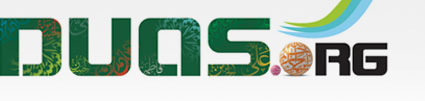 For any errors / comments please write to: duas.org@gmail.com
Kindly recite Sura E Fatiha for Marhumeen of all those who have worked towards making this small work possible.
Ziyárah of Imám Ali ibne Abi Tálib (A) on Eid ál-Ghádir day
Two Rakaat Salaatul Hadiya E Ziyarat is recommended to recite.